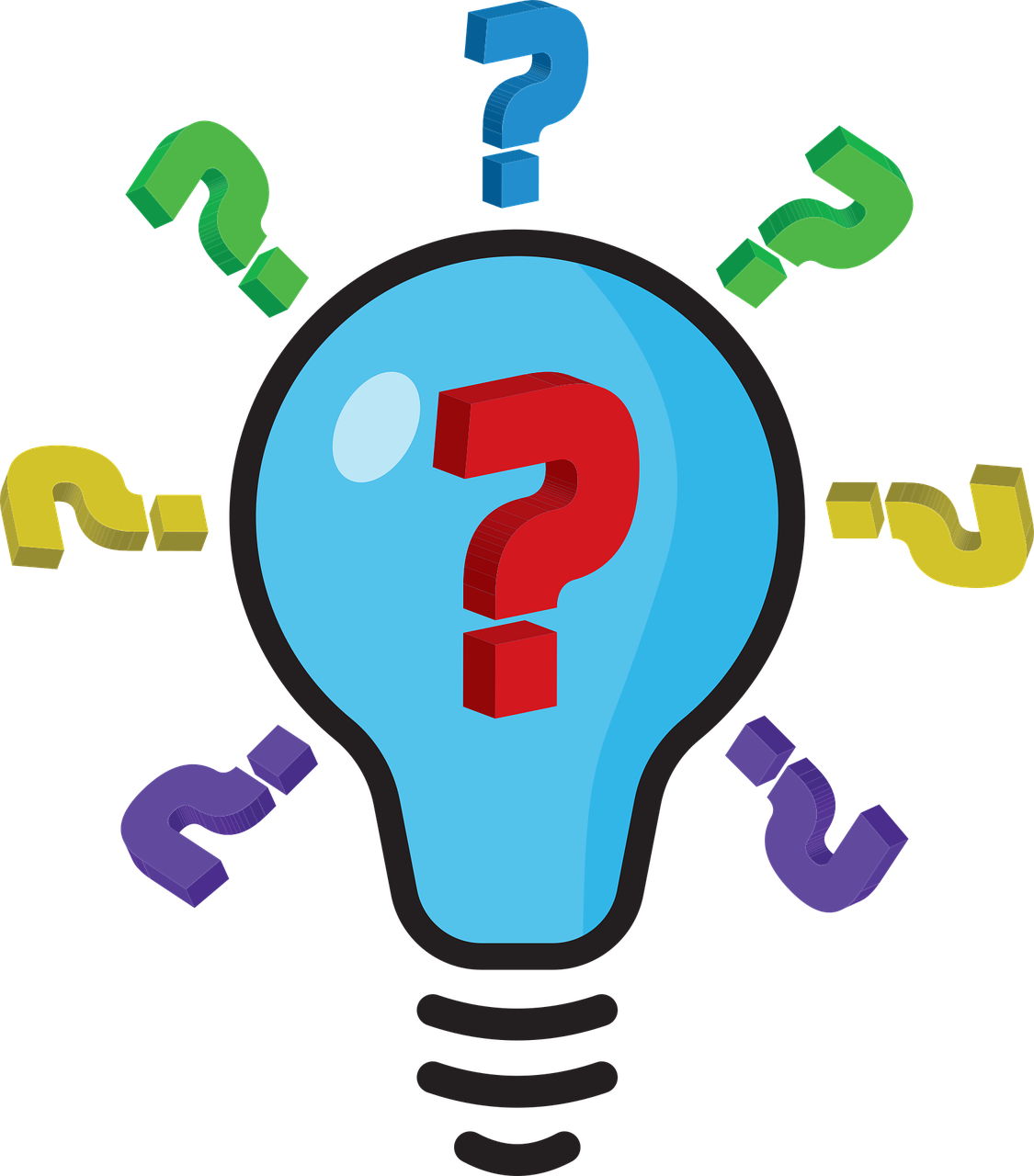 Quiz Time
[Speaker Notes: Notes for Teacher - < Information for further reference or explanation >
Suggestions: <Ideas/ Images/ Animations / Others – To make better representation of the content >
Source of Multimedia used in this slide -  <Please provide source URL where we find the image and the license agreement> 
<quiz> <https://pixabay.com/vectors/question-mark-idea-light-bulb-5976736/>]
Round 1 - Choose the right answer.
1. Arun is 165 cm tall. Daksh is 167 cm tall. So, Daksh is _________ than Arun.
A. bigger              B. shorter
C. More                D. taller
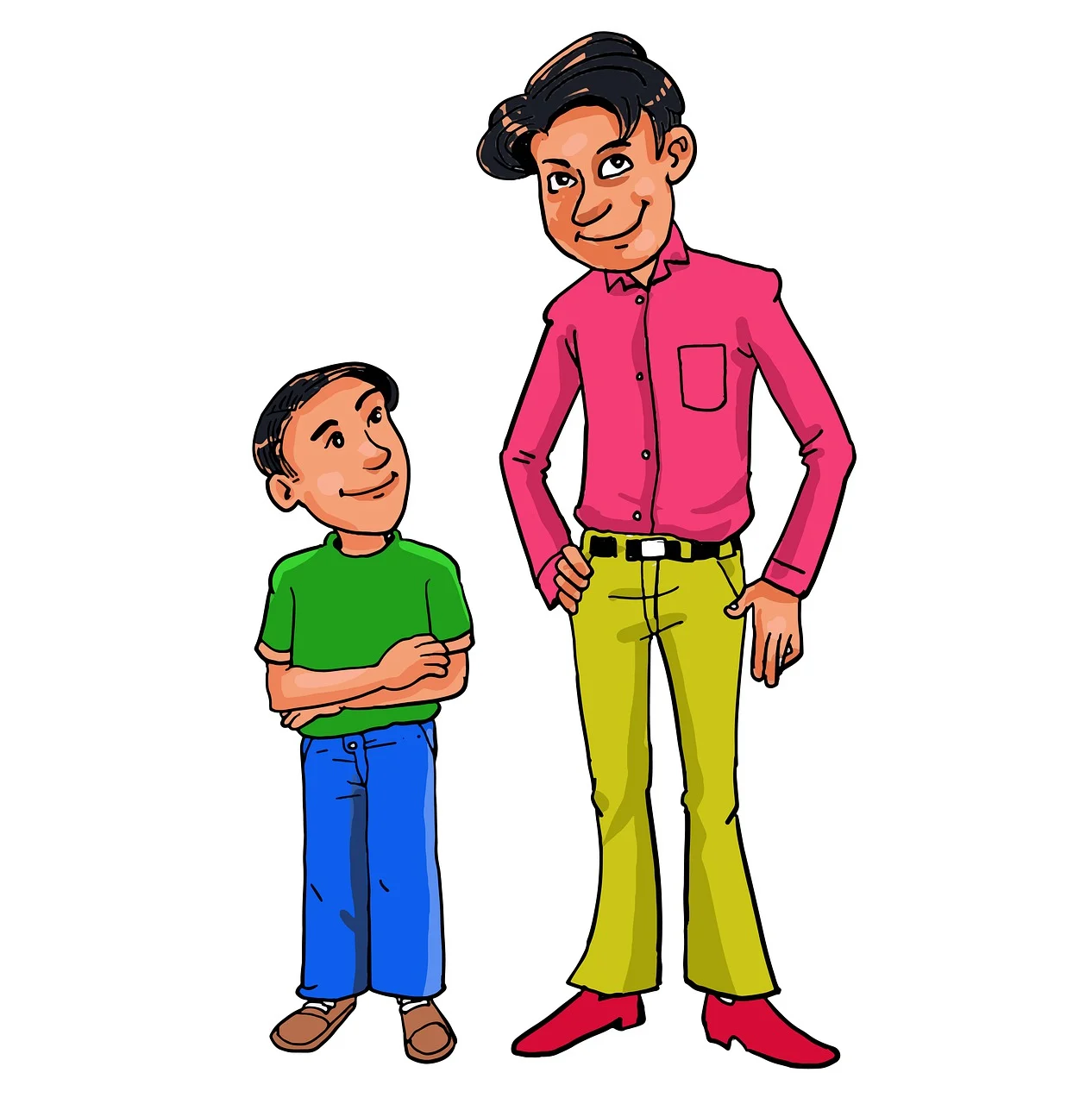 2. My father is 45 years old. My mother is 42 years old. So, my mother is _________ than my father. 
A. older                 B. younger
C. stronger           D. smarter
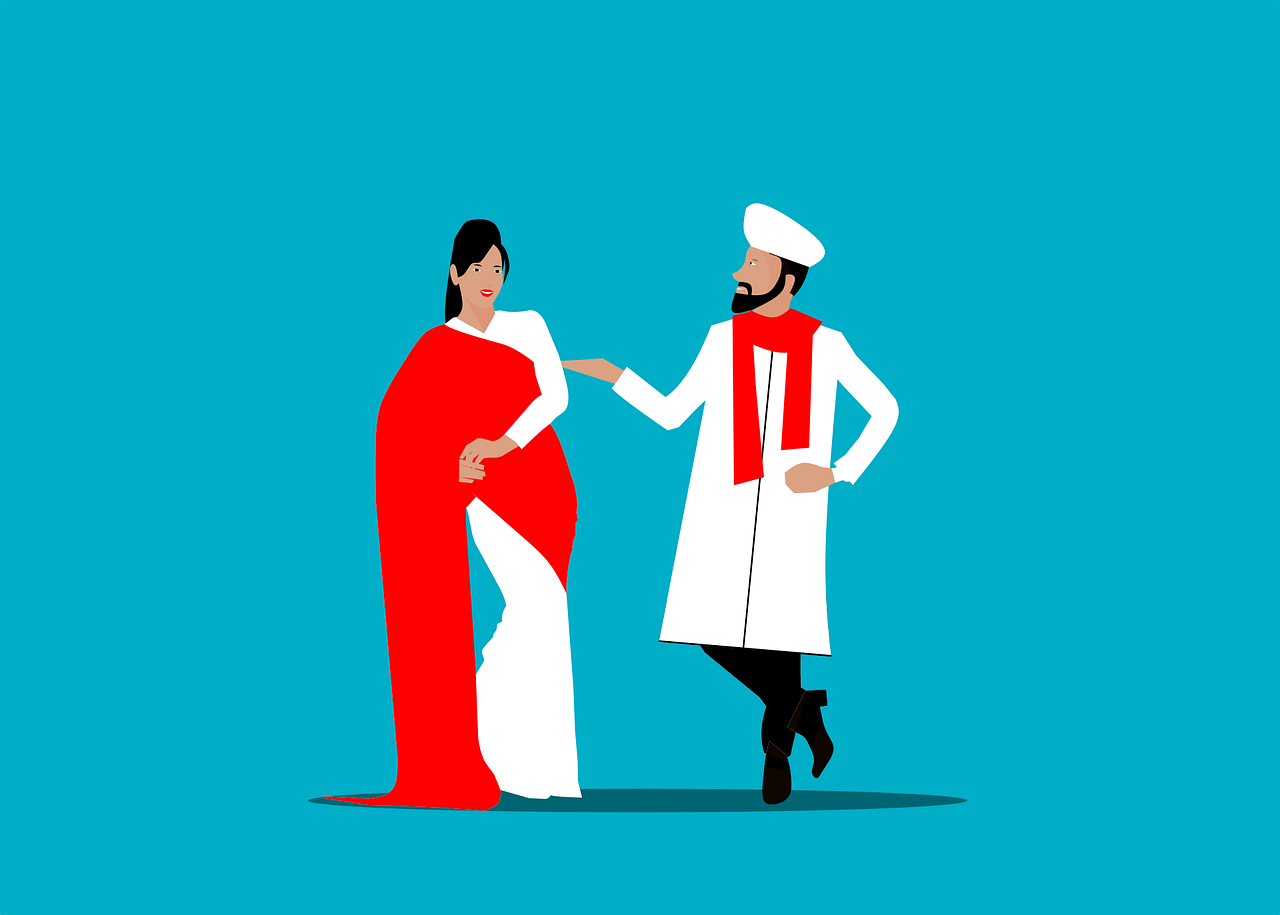 [Speaker Notes: Notes for Teacher - < Information for further reference or explanation >
Suggestions: <Ideas/ Images/ Animations / Others – To make better representation of the content >
Source of Multimedia used in this slide -  <Please provide source URL where we find the image and the license agreement> 
<tall and short> <https://pixabay.com/illustrations/height-and-short-man-short-tall-man-5740589/>
<couple> <https://pixabay.com/vectors/indian-couple-traditional-saree-7309884/>
<cow> <https://pixabay.com/vectors/cattle-cow-animal-biology-bovine-153038/>
<elephant> <https://pixabay.com/vectors/elephant-wild-animal-mammal-trunk-24421/>
<girls> <https://www.freepik.com/free-vector/cartoon-stages-baby-girl_14581344.htm By pikisuperstar>]
Round 1 - Choose the right answer.
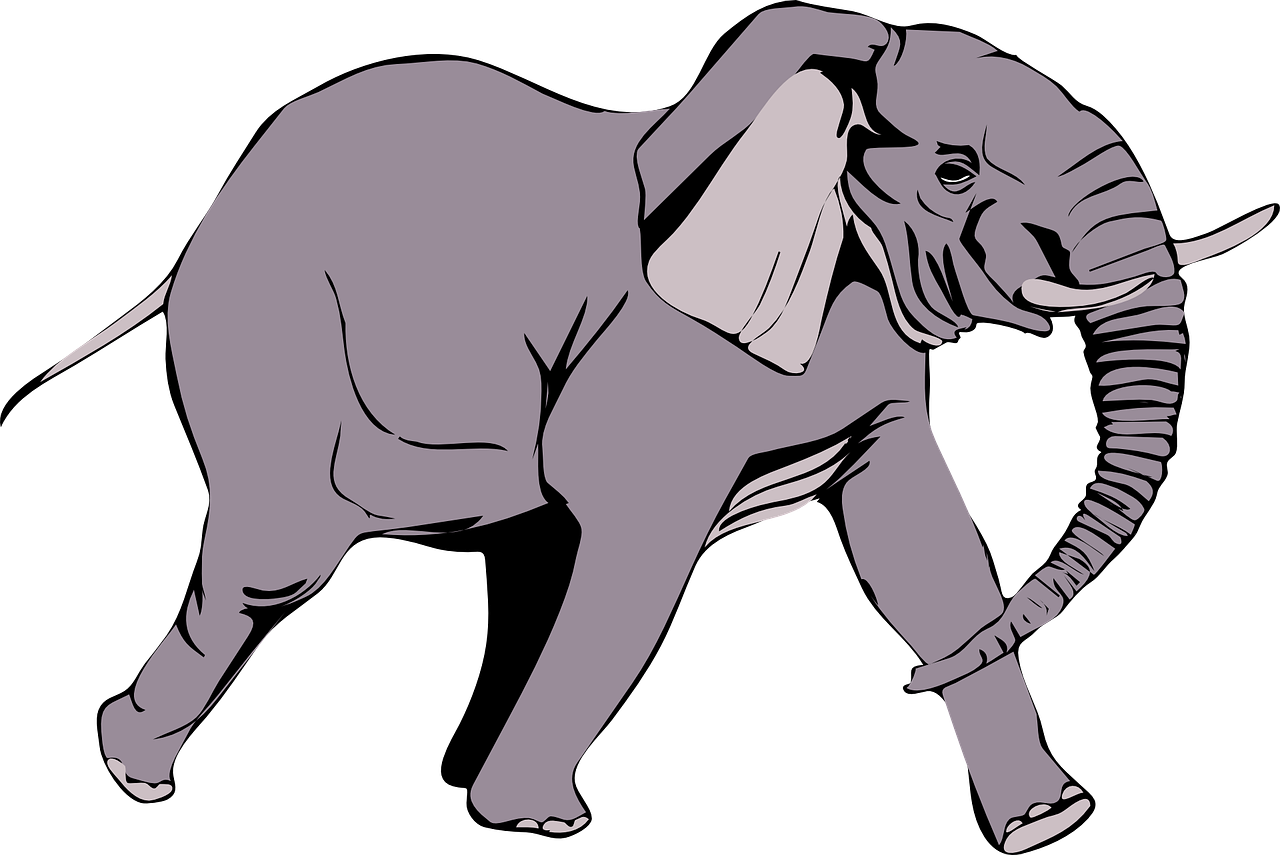 3. A  cow is _____ than an elephant. 
A. smaller              B. bigger
C. thinner              D. wilder
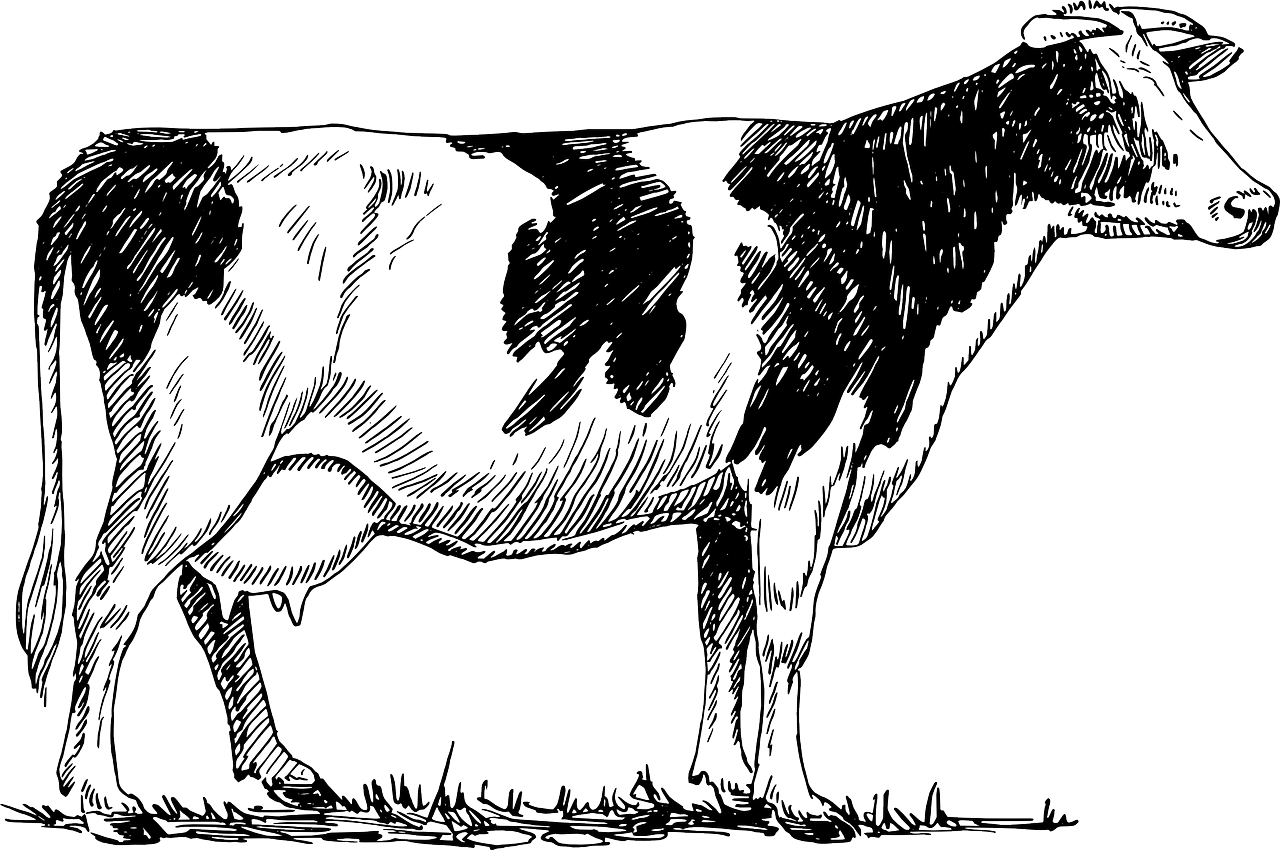 5. The minute hand is ____ than the hour hand. 
           A. smaller             B. longer
           C. taller                 D. bigger
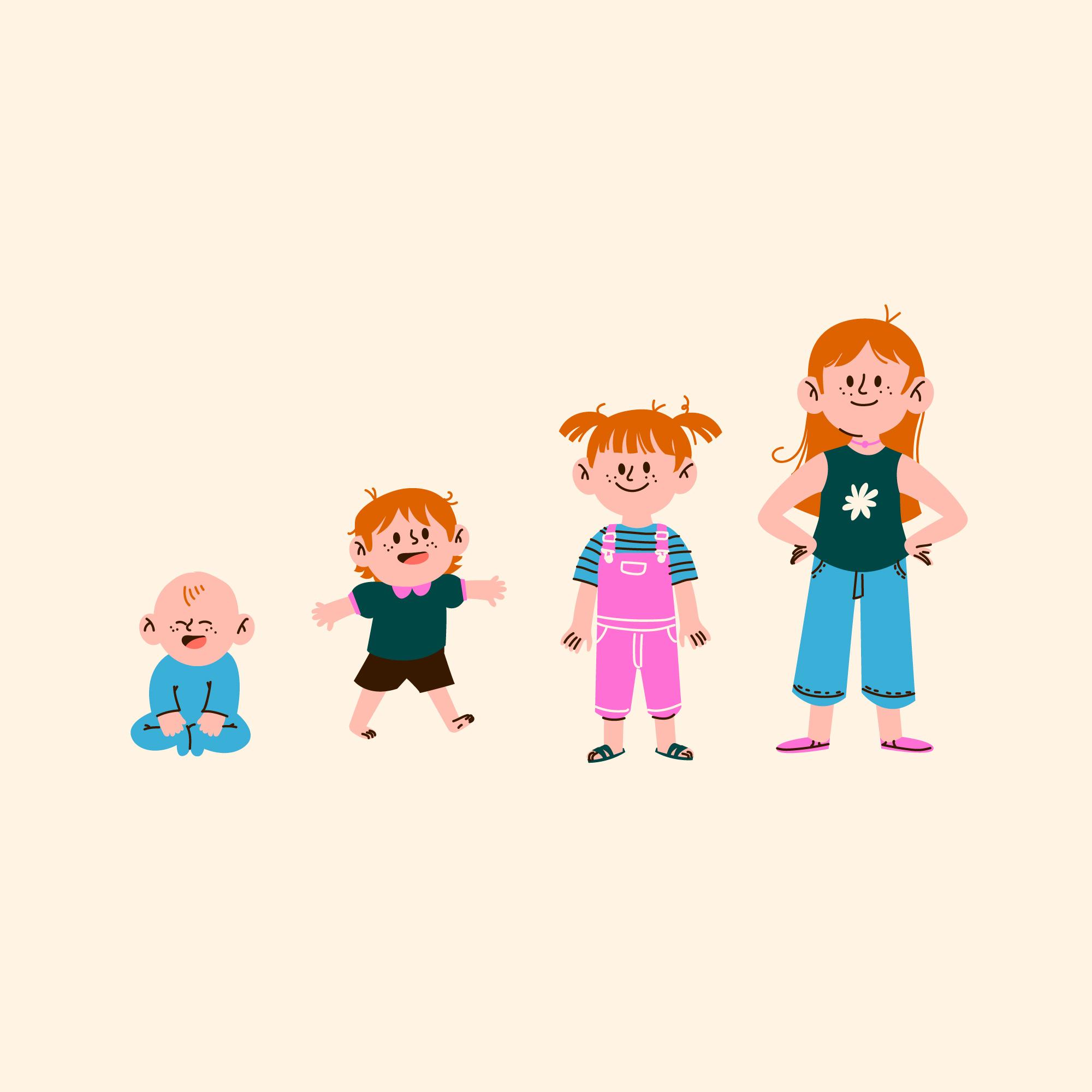 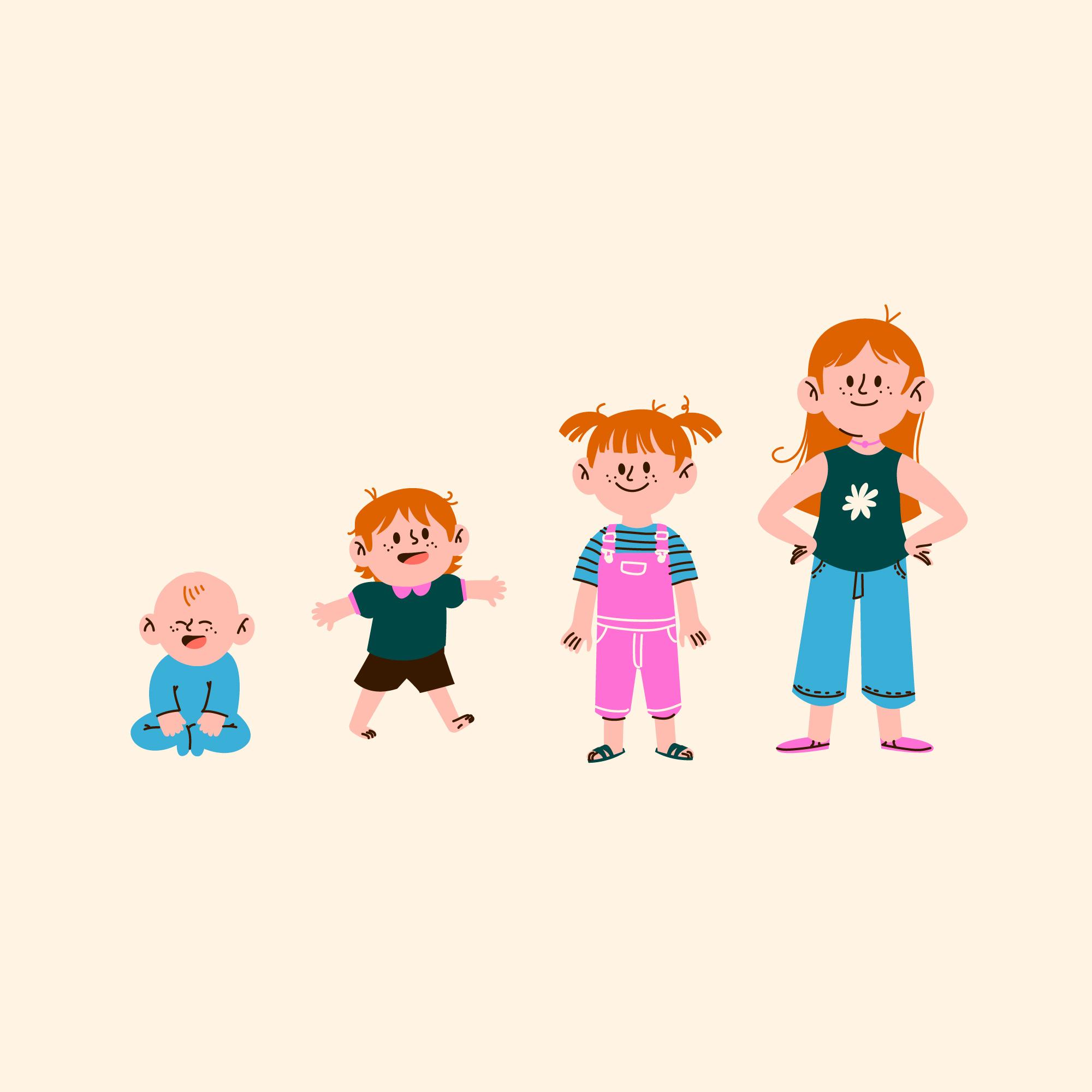 4. She is ____ than me. 
A. cleanest             B. big
C.  short                  D. wiser
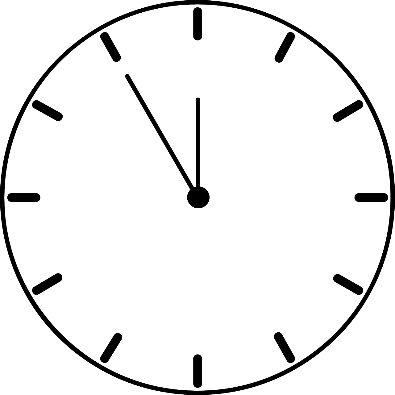 [Speaker Notes: Notes for Teacher - < Information for further reference or explanation >
Suggestions: <Ideas/ Images/ Animations / Others – To make better representation of the content >
Source of Multimedia used in this slide -  <Please provide source URL where we find the image and the license agreement> 
<tall and short> <https://pixabay.com/illustrations/height-and-short-man-short-tall-man-5740589/>
<couple> <https://pixabay.com/vectors/indian-couple-traditional-saree-7309884/>
<cow> <https://pixabay.com/vectors/cattle-cow-animal-biology-bovine-153038/>
<elephant> <https://pixabay.com/vectors/elephant-wild-animal-mammal-trunk-24421/>
<girls> <https://www.freepik.com/free-vector/cartoon-stages-baby-girl_14581344.htm By pikisuperstar>
<clock> <https://pixabay.com/vectors/clock-hands-moving-ticking-timer-26094/> By Clker-Free-Vector-Images]
Round 2 - Choose the right option.
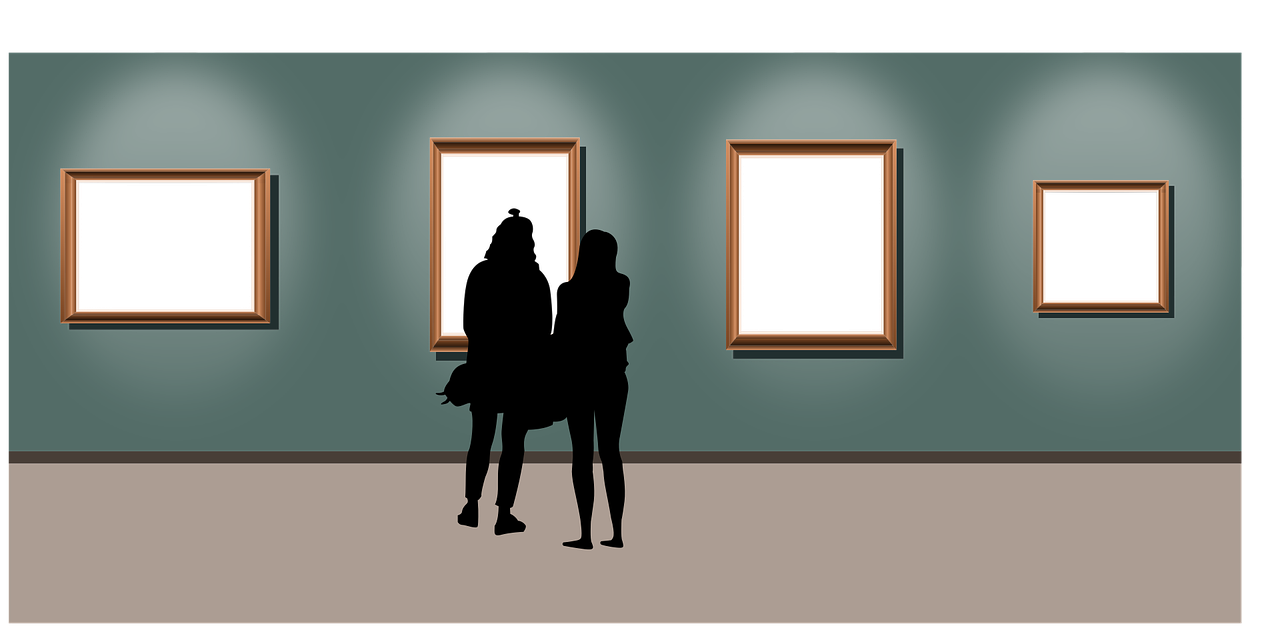 1. This painting is __________ than that painting. 
A. most interesting         B. intresting 
C. more interesting         D. more investing
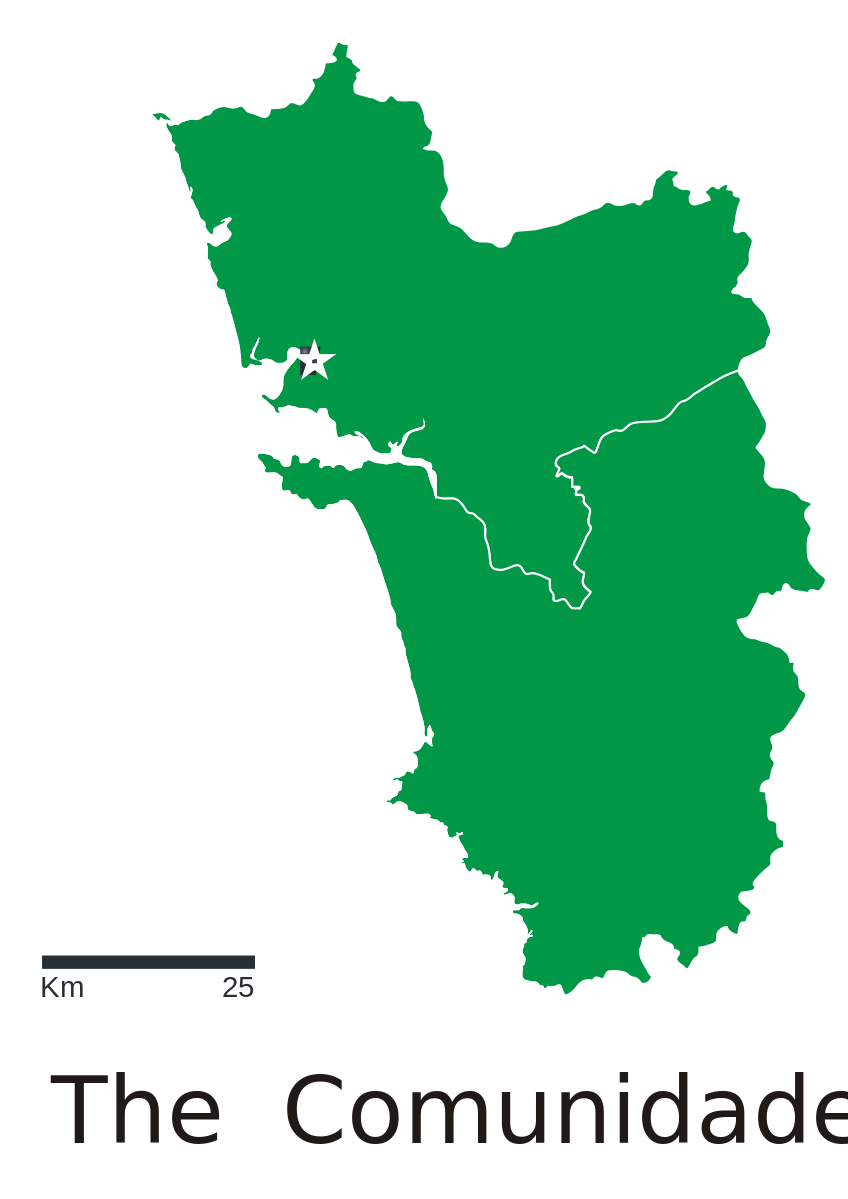 2. Goa is_________________ state in India.
A. small           B. bigger than
C. beach          D. the smallest
[Speaker Notes: Notes for Teacher - < Information for further reference or explanation >
Suggestions: <Ideas/ Images/ Animations / Others – To make better representation of the content >
Source of Multimedia used in this slide -  <Please provide source URL where we find the image and the license agreement> 
<paintings> <https://pixabay.com/vectors/gallery-display-art-frame-boutique-5807858/>
<goa> <https://commons.wikimedia.org/wiki/File:Goa_Comunidades.svg>]
Round 2 - Choose the right option.
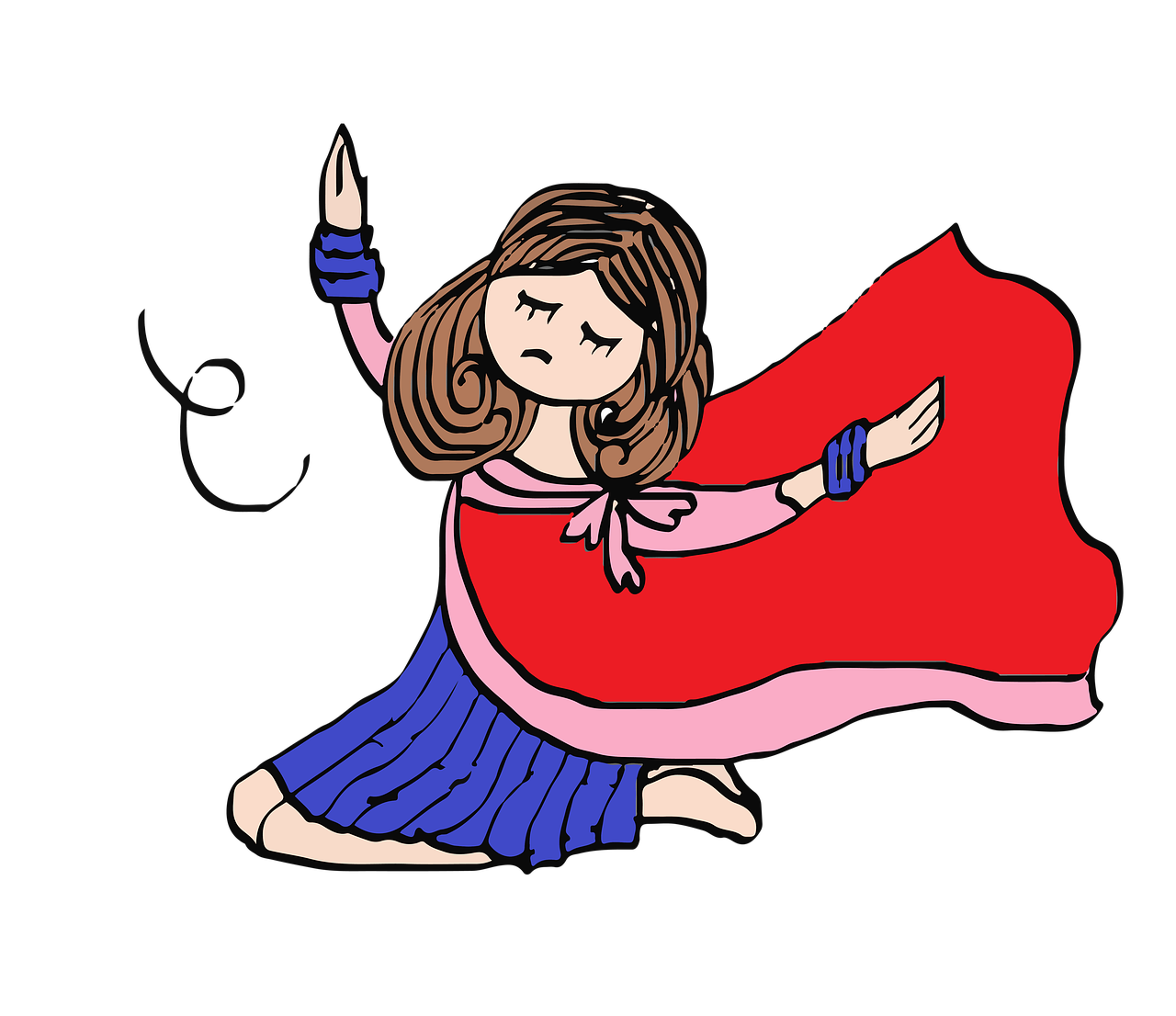 3. She is __________ singer in our class. 
	A. verse     	B. as good as
	C. batter    	D. the best
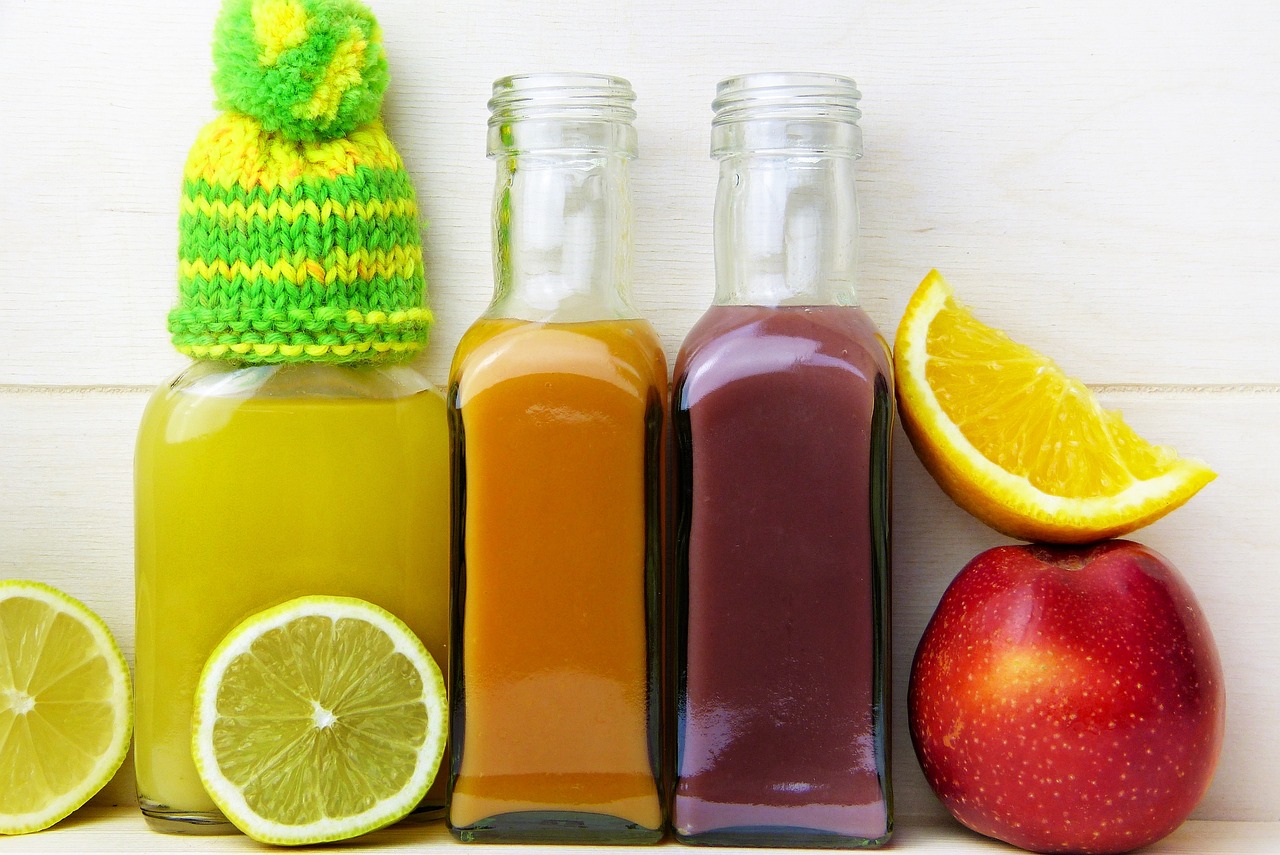 4. Apples are ___________ than oranges.
	A. Testy	B. testier
	C. best            	D. tastier
[Speaker Notes: Notes for Teacher - < Information for further reference or explanation >
Suggestions: <Ideas/ Images/ Animations / Others – To make better representation of the content >
Source of Multimedia used in this slide -  <Please provide source URL where we find the image and the license agreement> 
<girl> <https://pixabay.com/illustrations/girl-character-indian-dance-772413/>
<apples and oranges> <https://pixabay.com/photos/juice-lemon-orange-apple-cap-2902892/>]
Round 2 - Choose the right option.
5. Those were the __________  comfortable chairs I have ever sat on. 
		A. lest     			B. wurst
		C. bad    			D. least
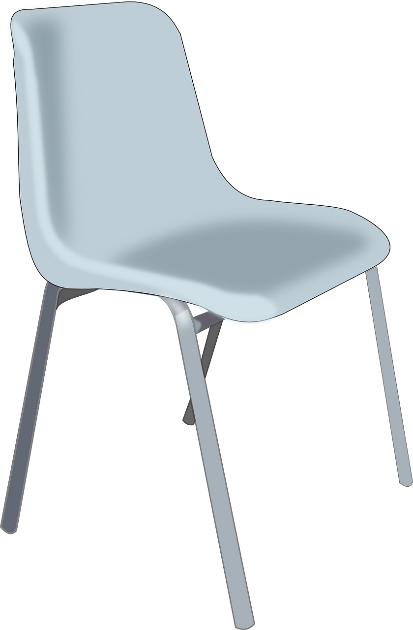 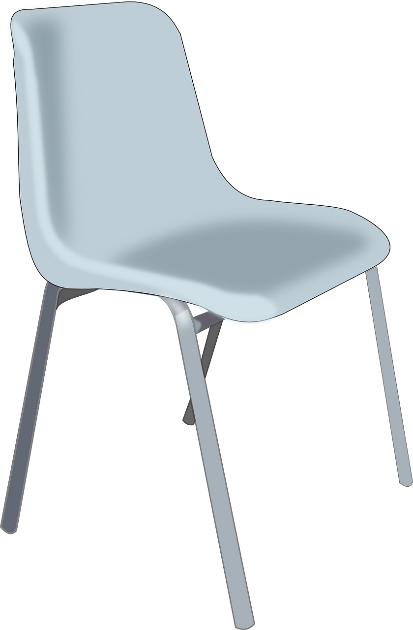 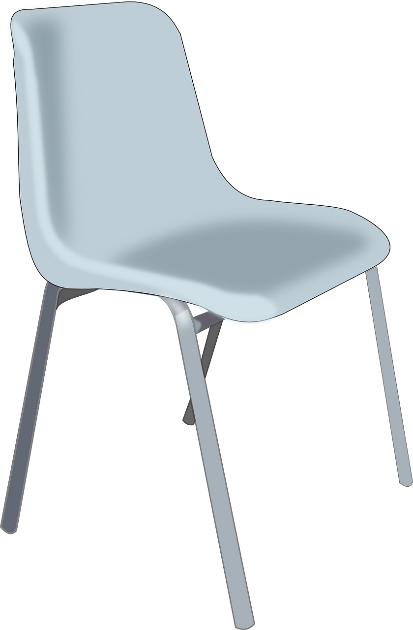 [Speaker Notes: Notes for Teacher - < Information for further reference or explanation >
Suggestions: <Ideas/ Images/ Animations / Others – To make better representation of the content >
Source of Multimedia used in this slide -  <Please provide source URL where we find the image and the license agreement> 
<chair> <https://pixabay.com/vectors/chair-furniture-moulded-plastic-42852/> By Clker-Free-Vector-Images]
Round 3 - Answer the following
1. The second train is _________ (fast) than the first one. 
	A. more fast
	B. faster
	C. the fastest
2. English is very easy! Mathematics is________________(difficult) than English. 
	A. difficulty
	B. difficultest
	C. more difficult
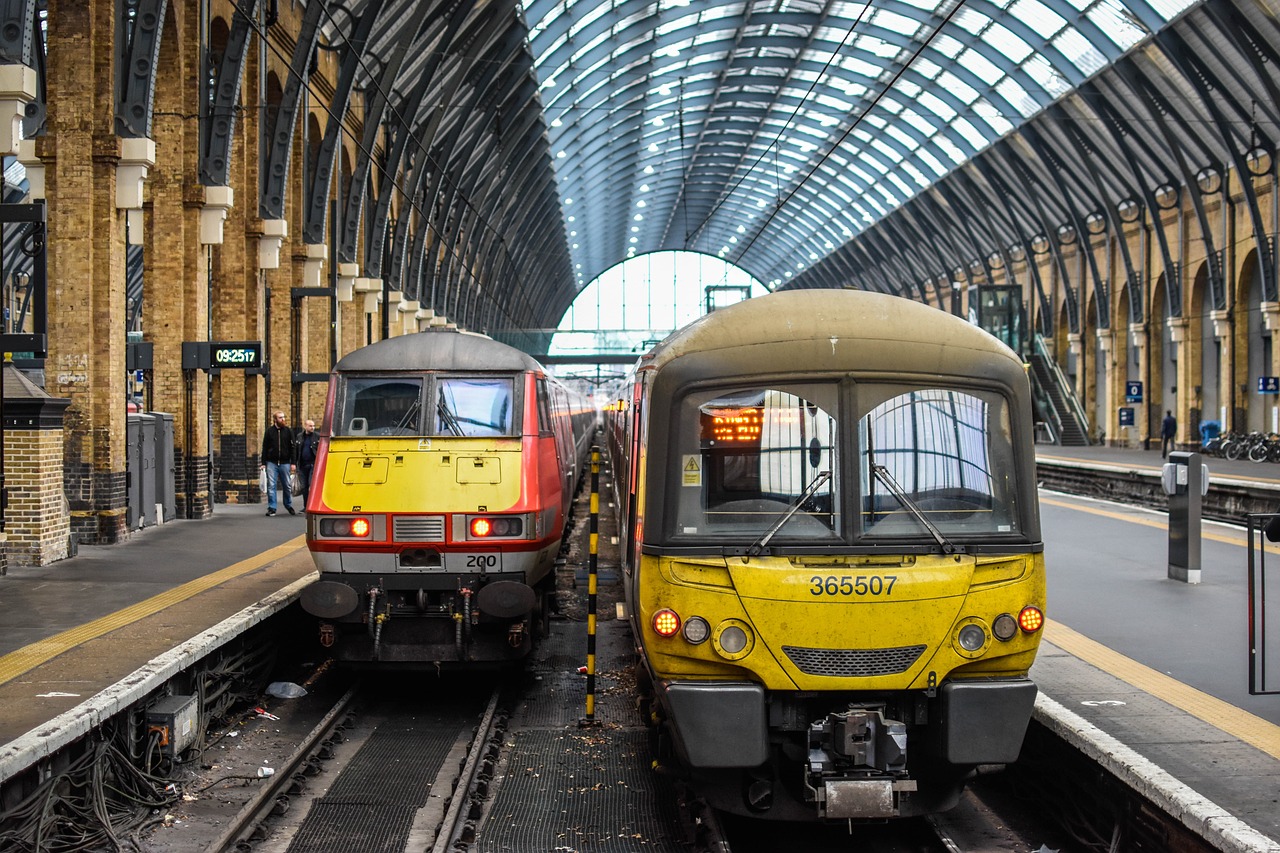 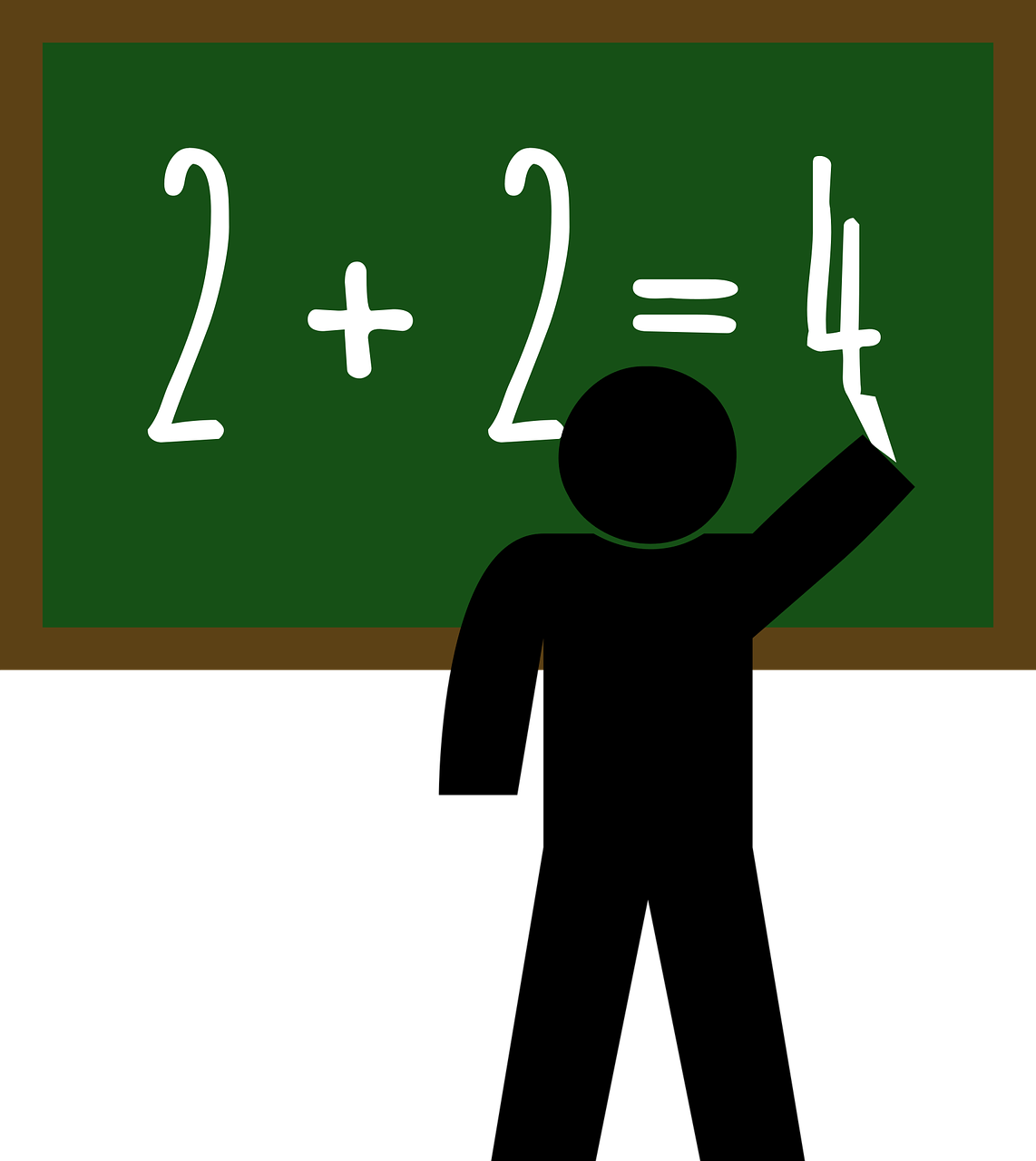 3. The first bag is __________(heavy) than the second one.   
		A. heavier
   	B. heavyier
   	C. more heavy
4. An aeroplane is ____________ than a bicycle.
		A. slower
   	B. faster
   	C. fastest
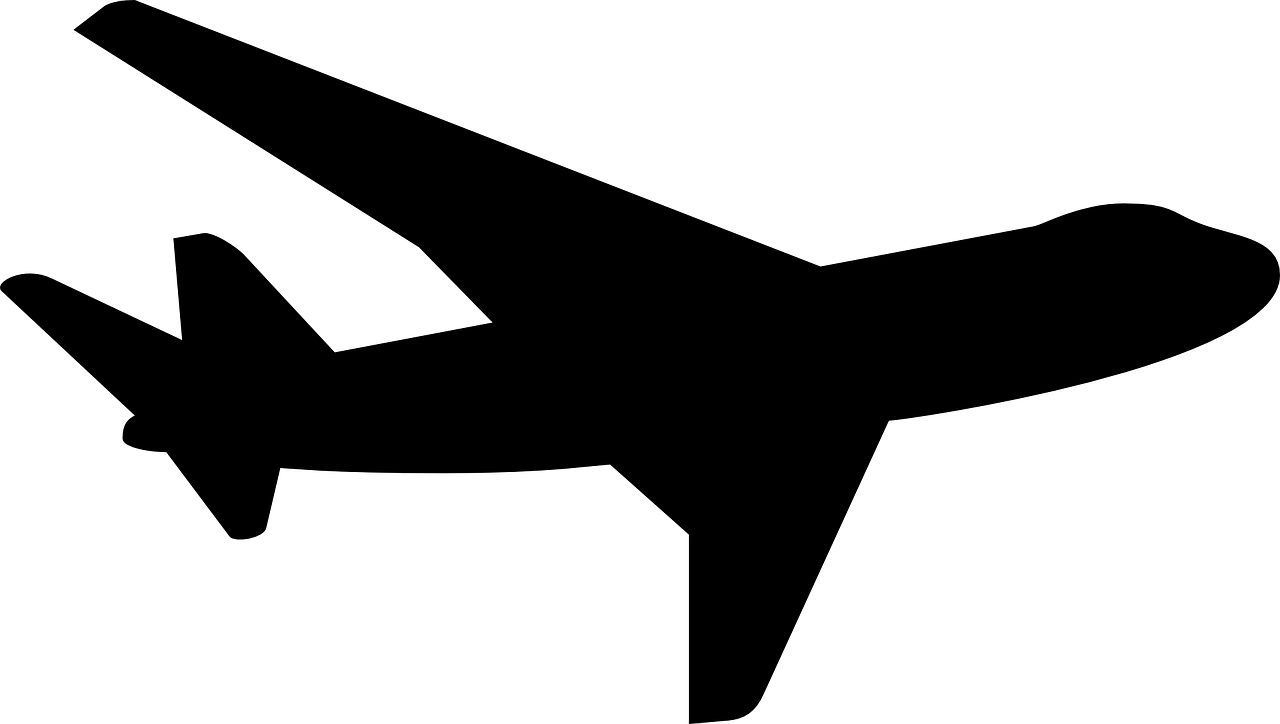 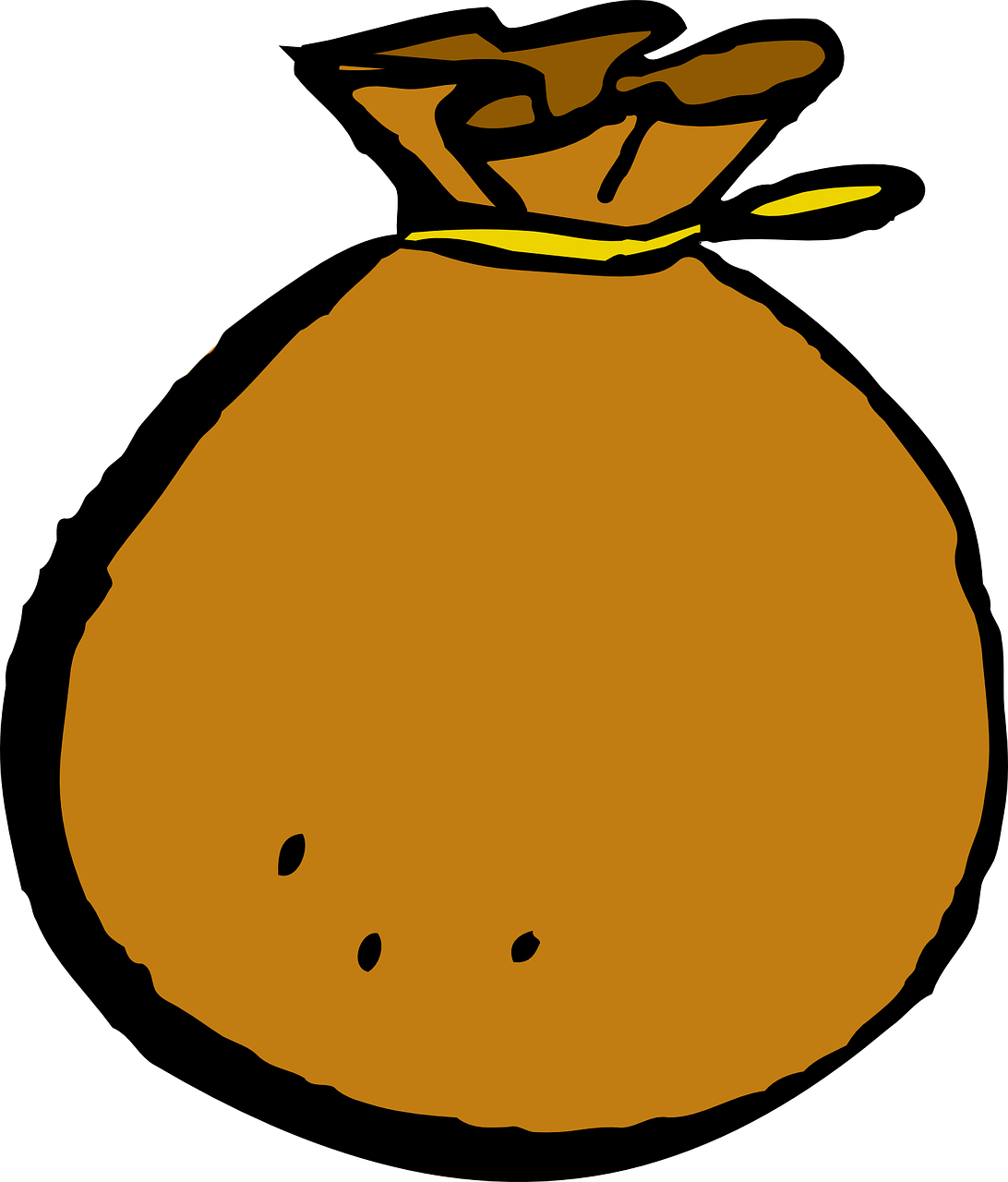 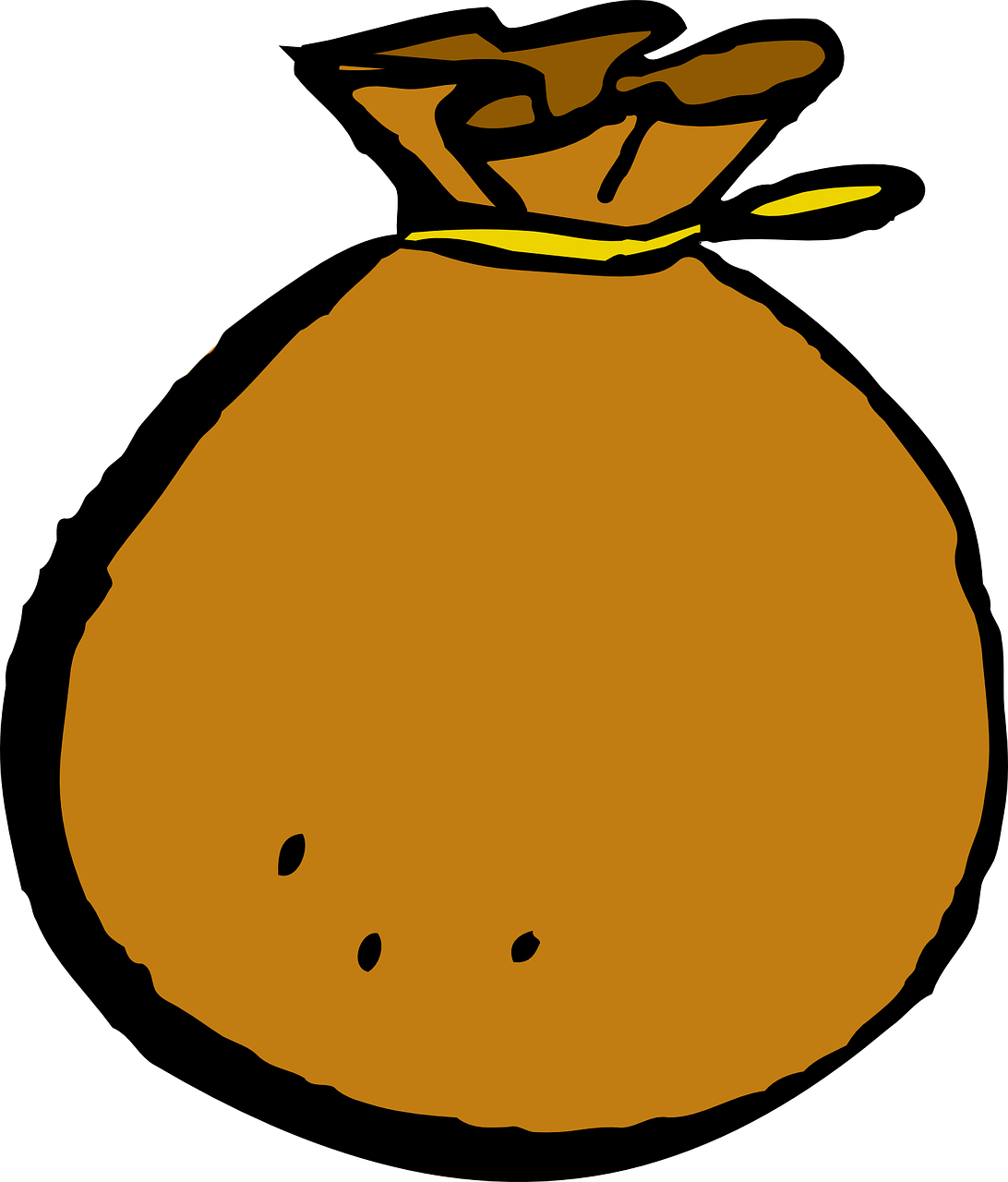 5kg
2kg
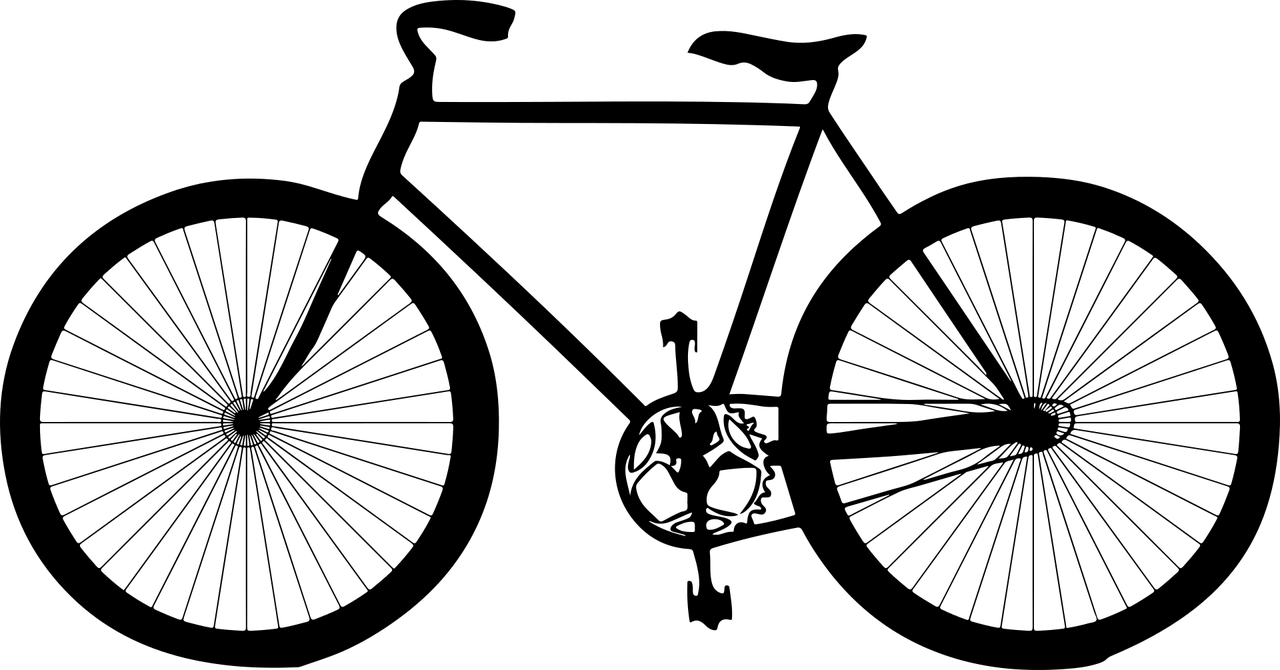 [Speaker Notes: Notes for Teacher - < Information for further reference or explanation >
Suggestions: <Ideas/ Images/ Animations / Others – To make better representation of the content >
Source of Multimedia used in this slide -  <Please provide source URL where we find the image and the license agreement> 
<trains> <https://pixabay.com/photos/the-train-station-train-travel-2030619/>
<mathematics> <https://pixabay.com/vectors/math-teacher-teacher-mathematics-2004081/>
<sacs> <https://pixabay.com/vectors/bag-sack-brown-closed-full-rope-306845/>
<cycle> <https://pixabay.com/vectors/bicycle-bike-black-rider-1296275/>
<aeroplane> <https://pixabay.com/vectors/airplane-jet-silhouette-flight-309386/>]
Round 3 - True or false
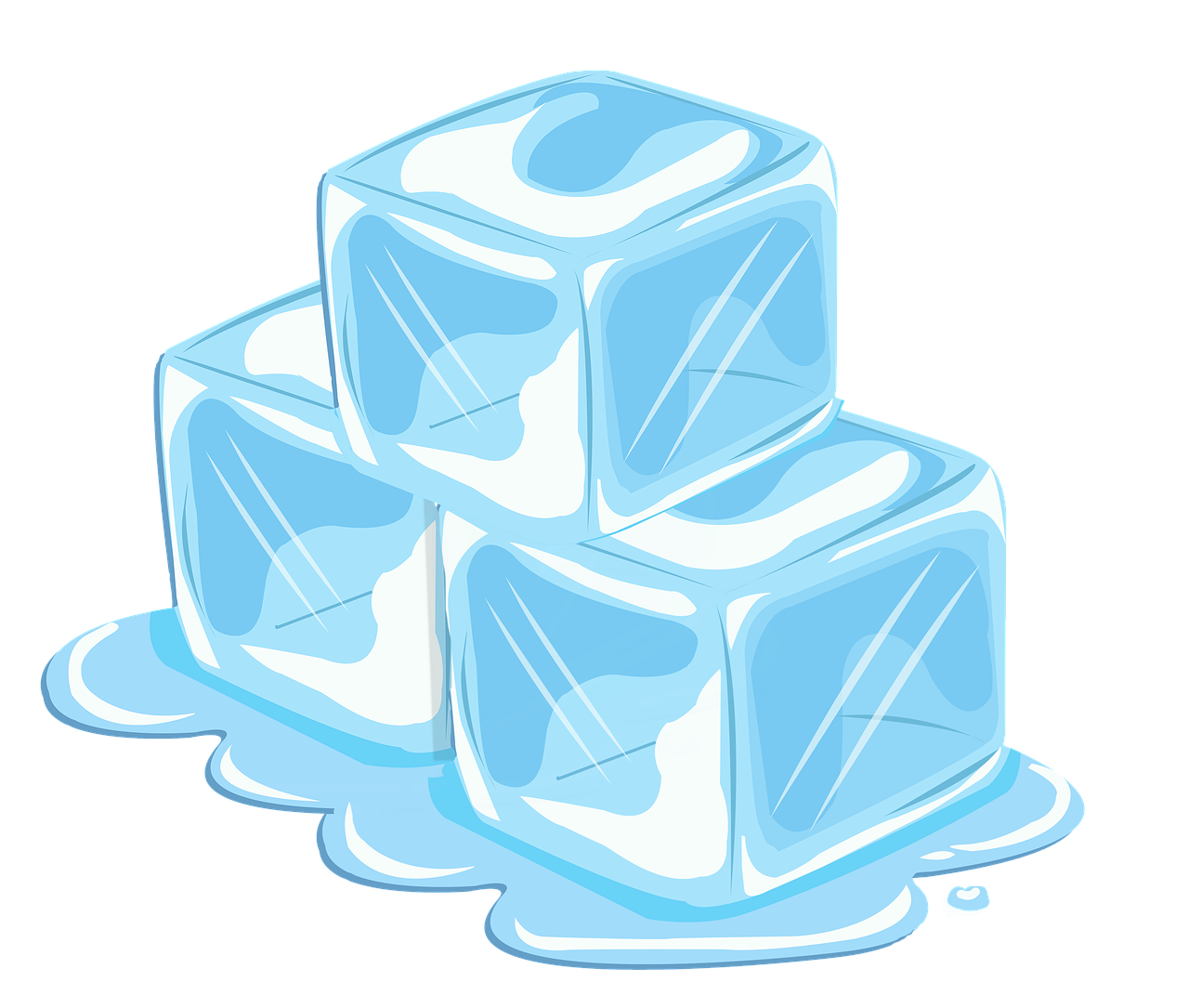 Ice cubes are lighter than water.
True
[Speaker Notes: Notes for Teacher - < Information for further reference or explanation >
Suggestions: <Ideas/ Images/ Animations / Others – To make better representation of the content >
Source of Multimedia used in this slide -  <Please provide source URL where we find the image and the license agreement> 
<ice cubes> <https://pixabay.com/illustrations/ice-melting-ice-cubes-ice-cubes-7096787/>]
Round 4 - Degrees of comparison
rich
richer
little
less
hot
hottest
pretty
prettiest
sweet
sweetest
wealthier
wealthiest
exciting
more exciting
generous
more generous
nice
nicest
more
most
happier
happiest
dangerous
most dangerous
fatter
fattest
more dangerous
most dangerous
expensive
most expensive
[Speaker Notes: Notes for Teacher - < Information for further reference or explanation >
Suggestions: <Ideas/ Images/ Animations / Others – To make better representation of the content >
Source of Multimedia used in this slide -  <Please provide source URL where we find the image and the license agreement>]
Attribution / Citation
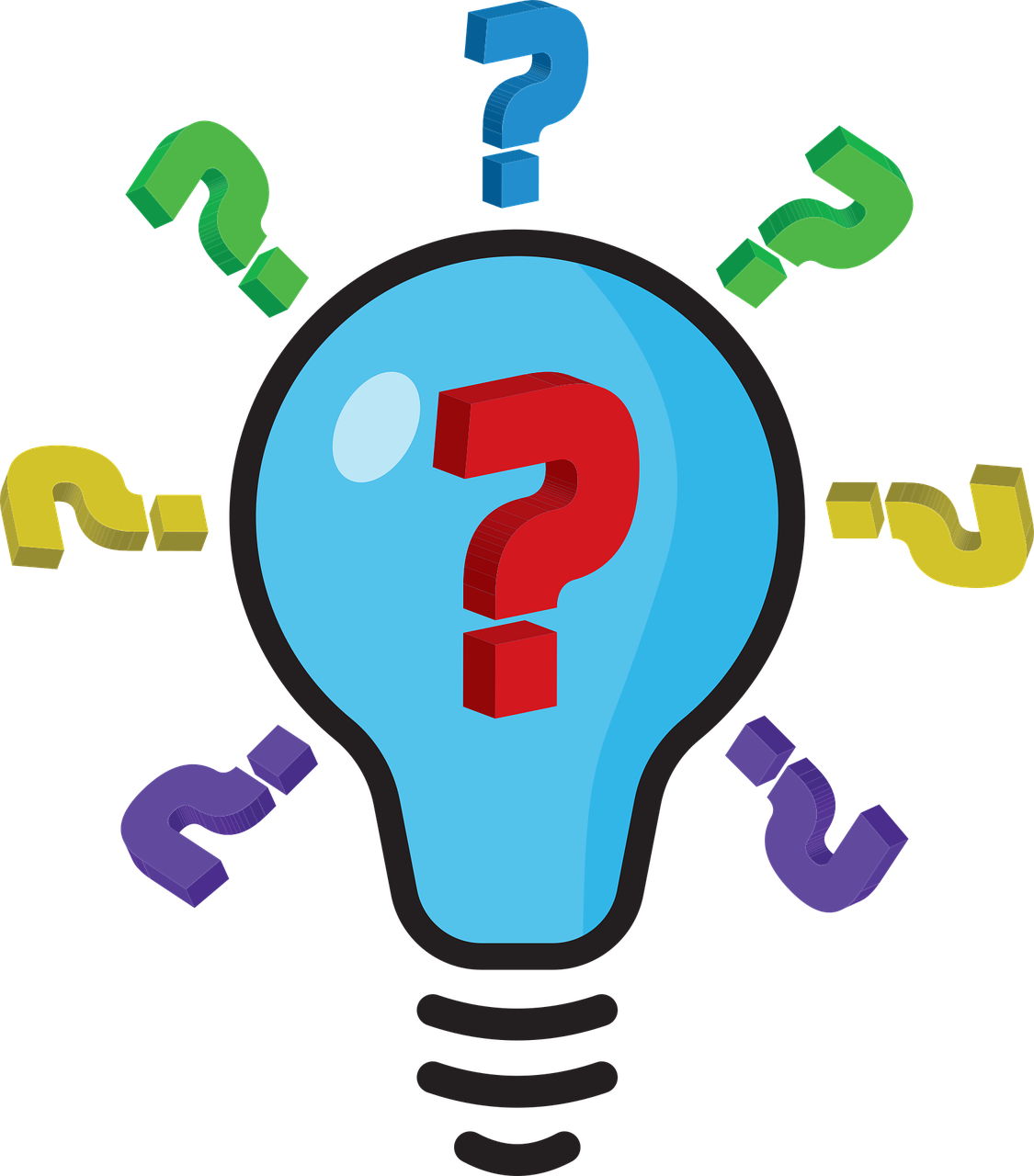 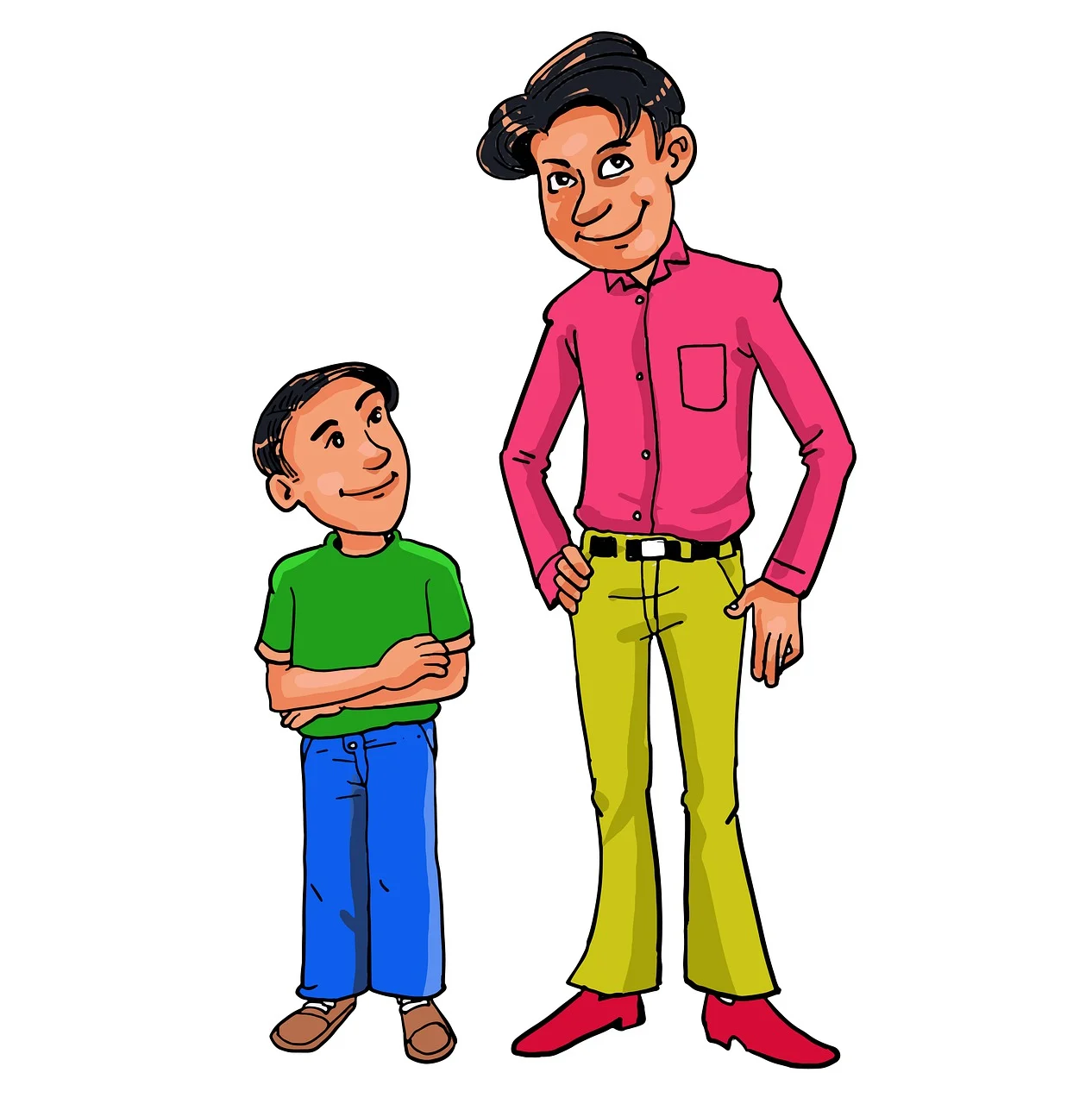 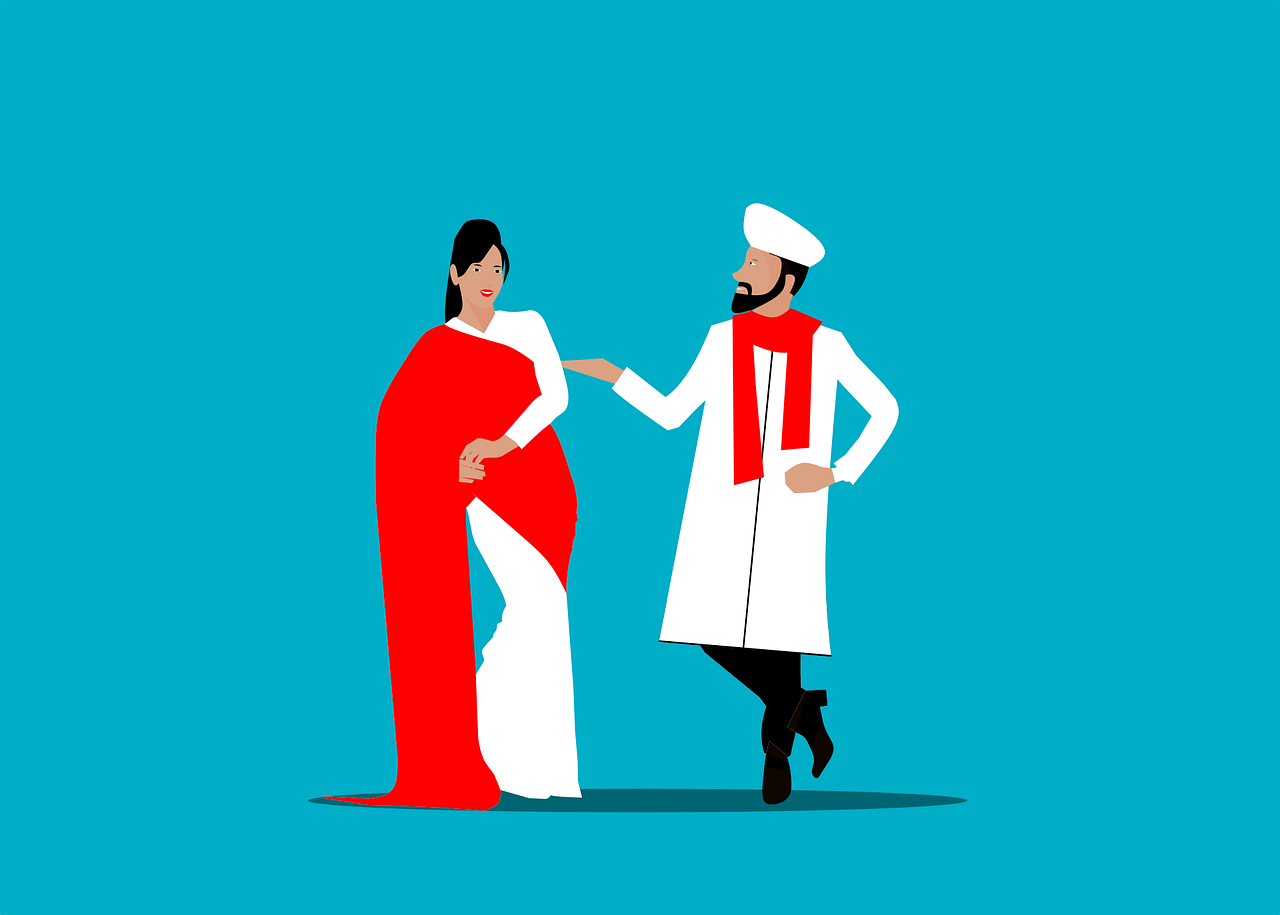 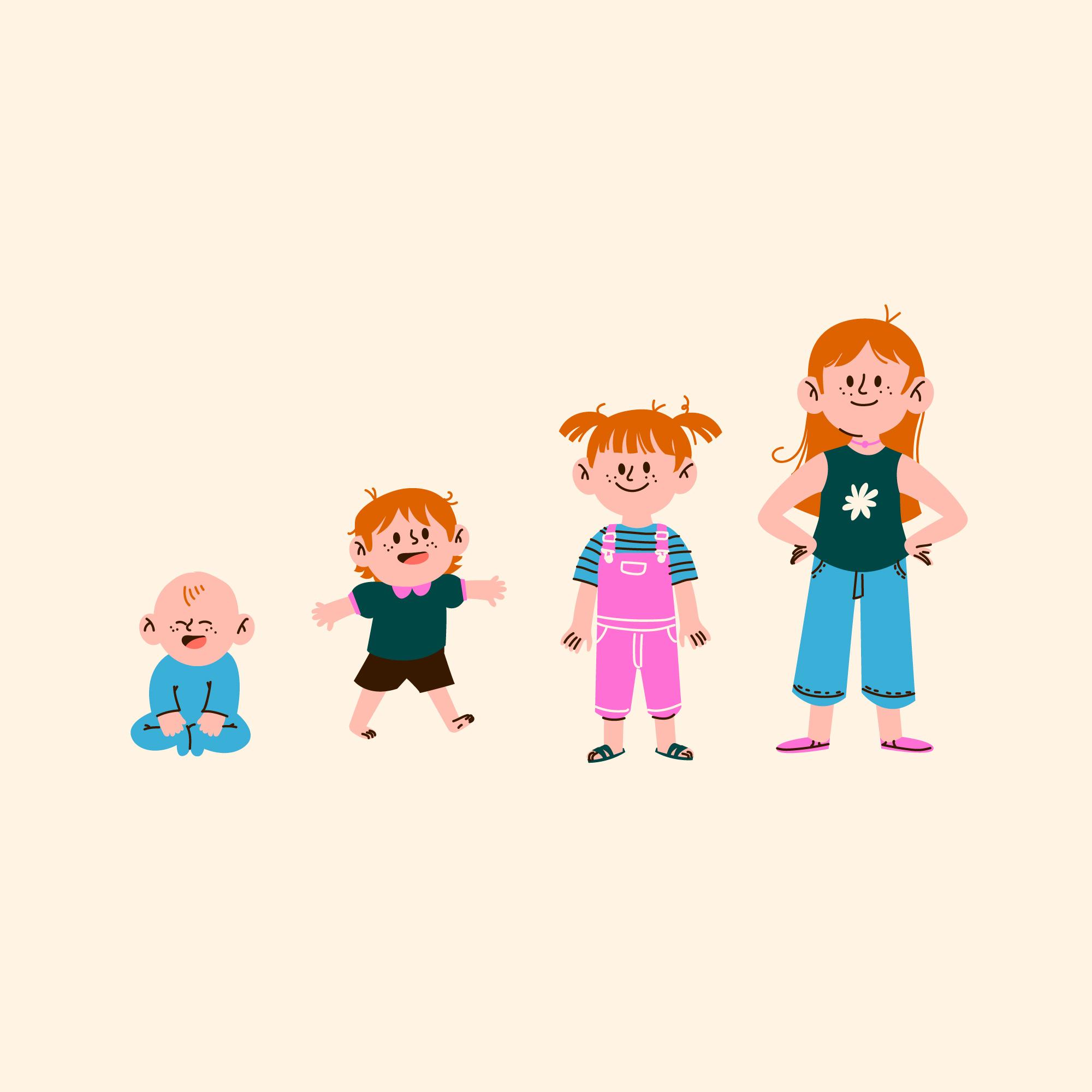 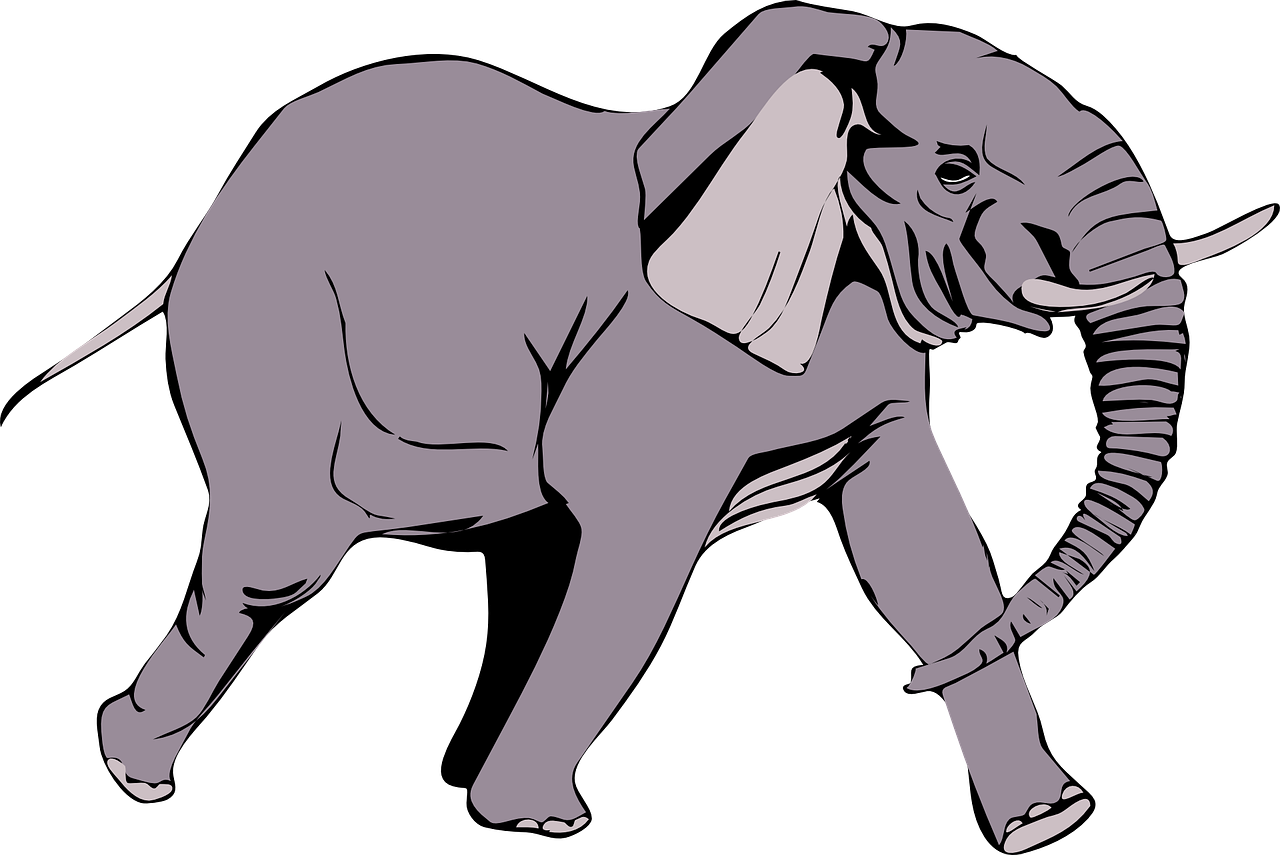 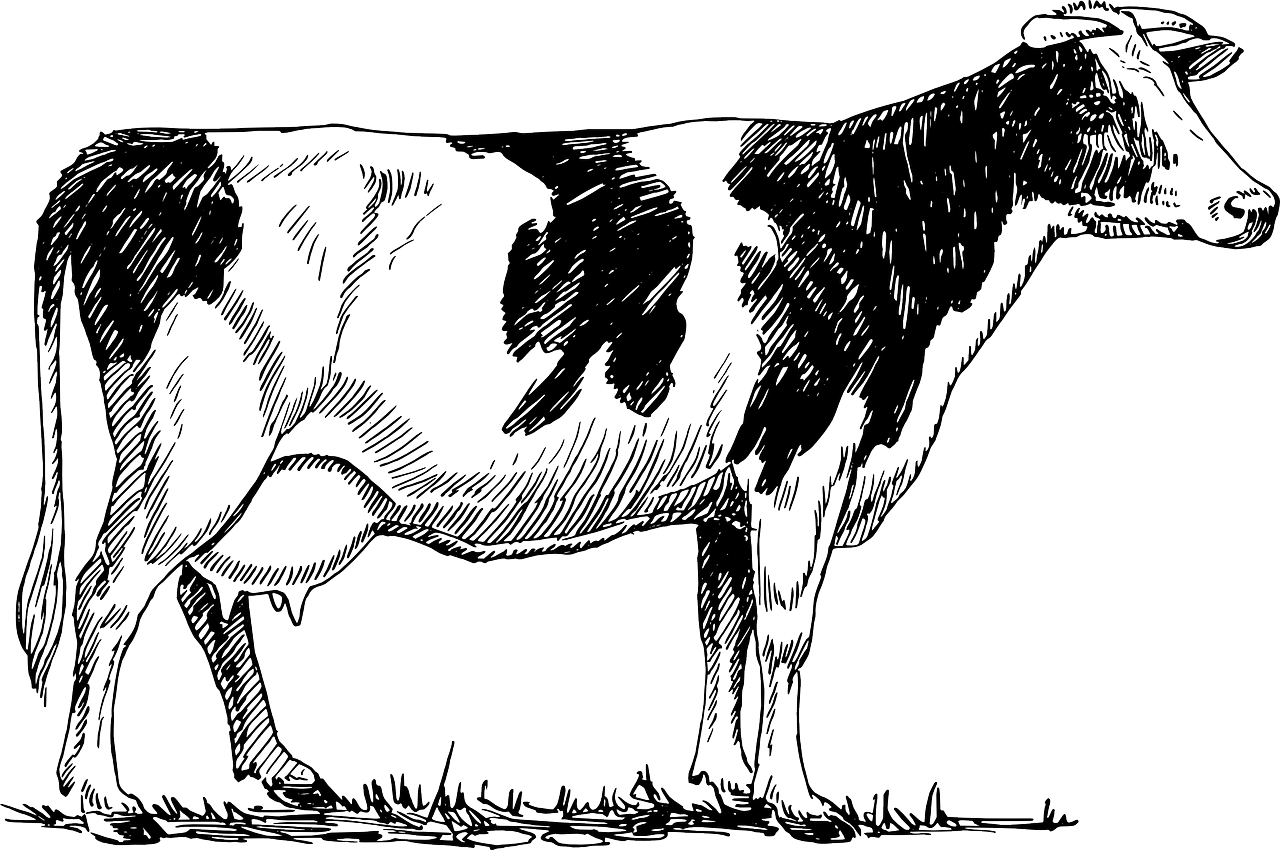 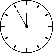 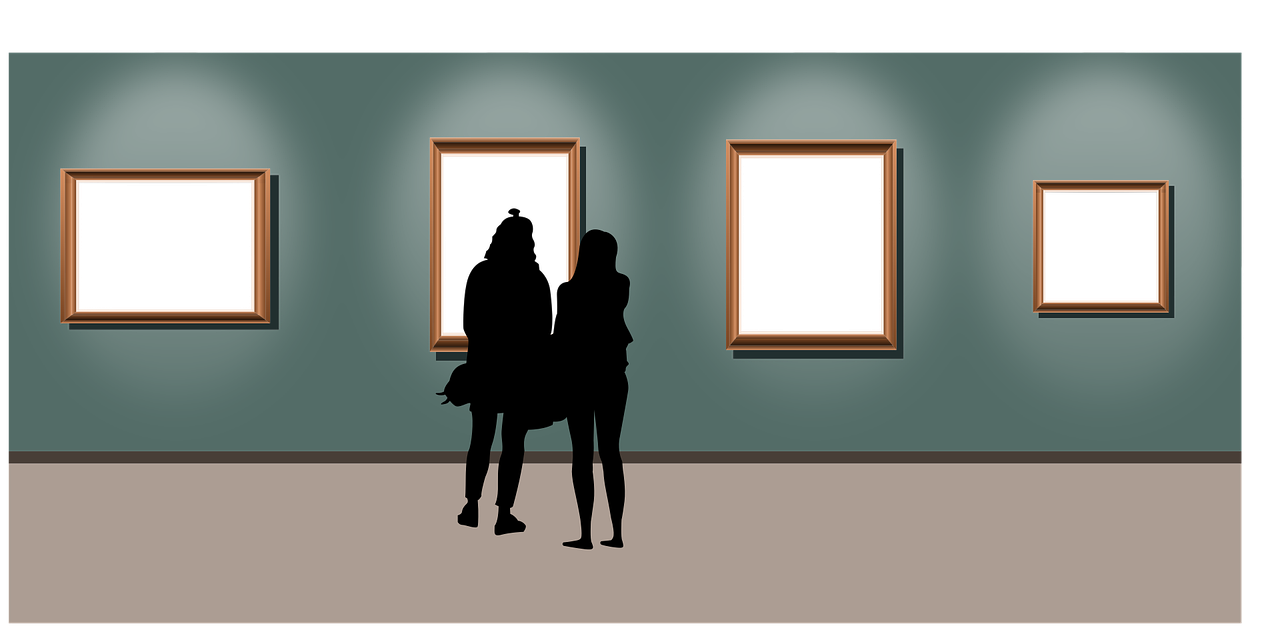 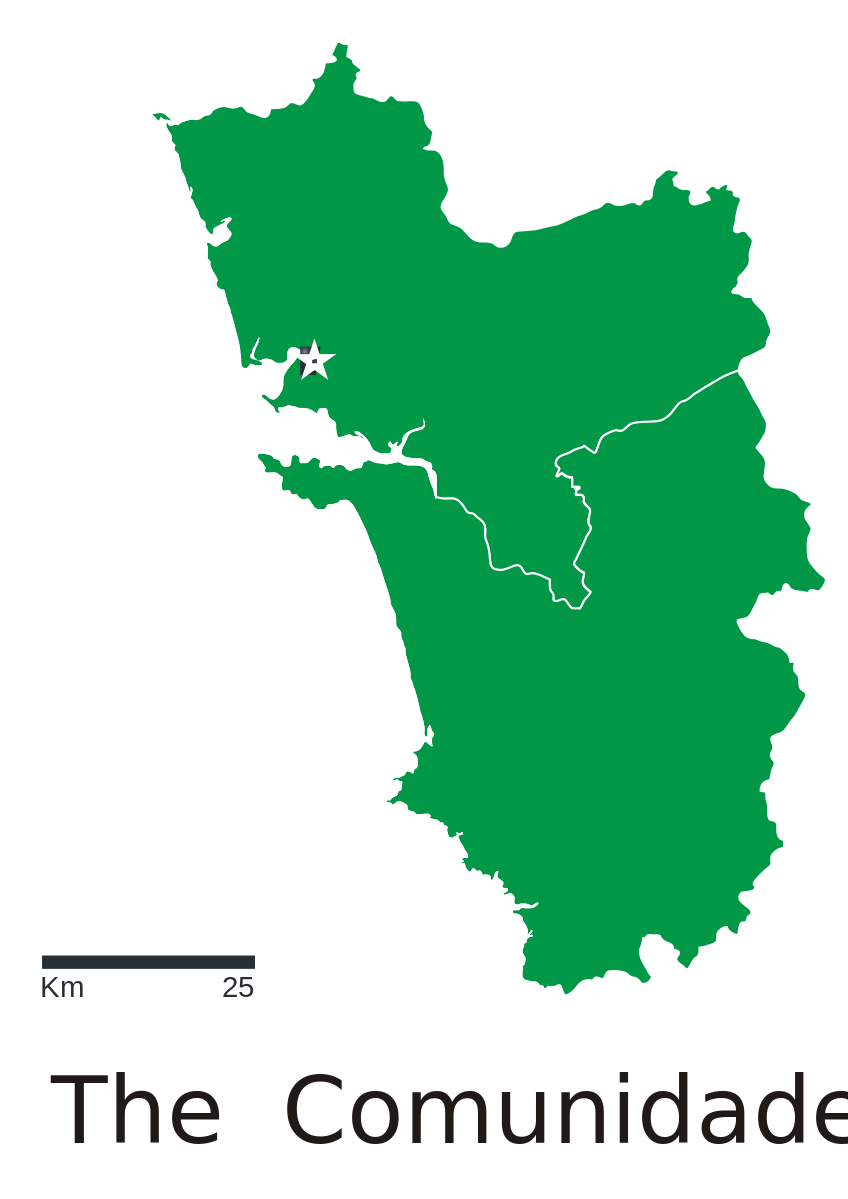 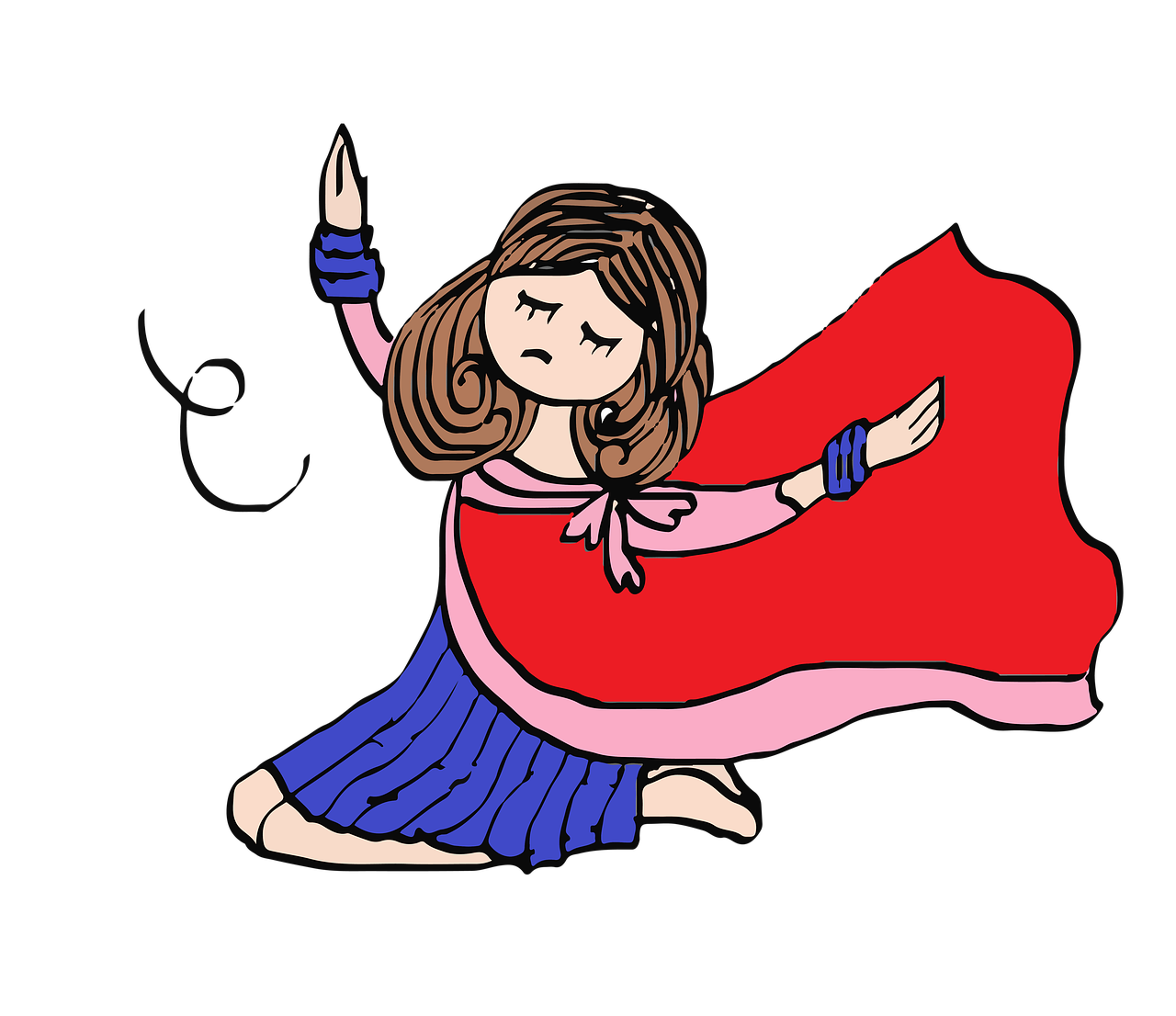 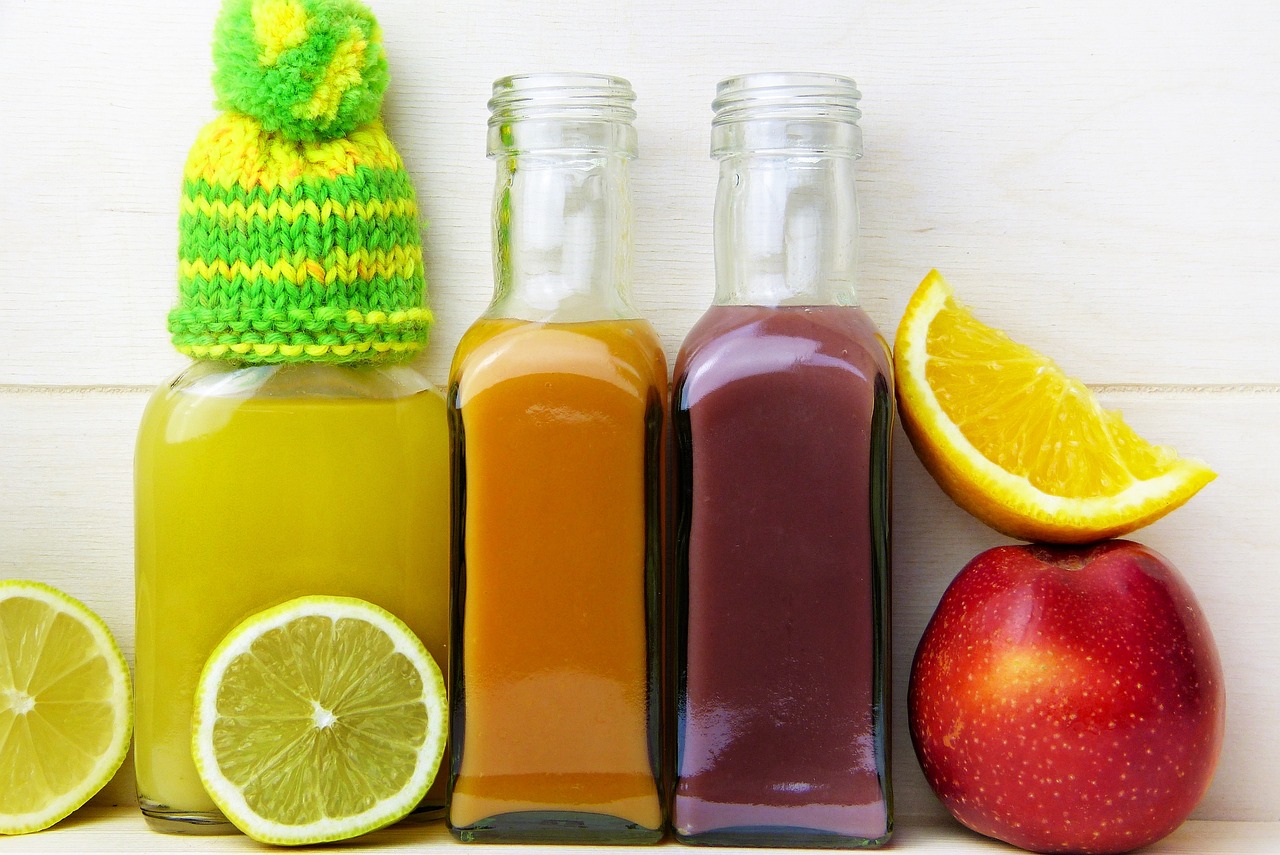 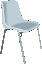 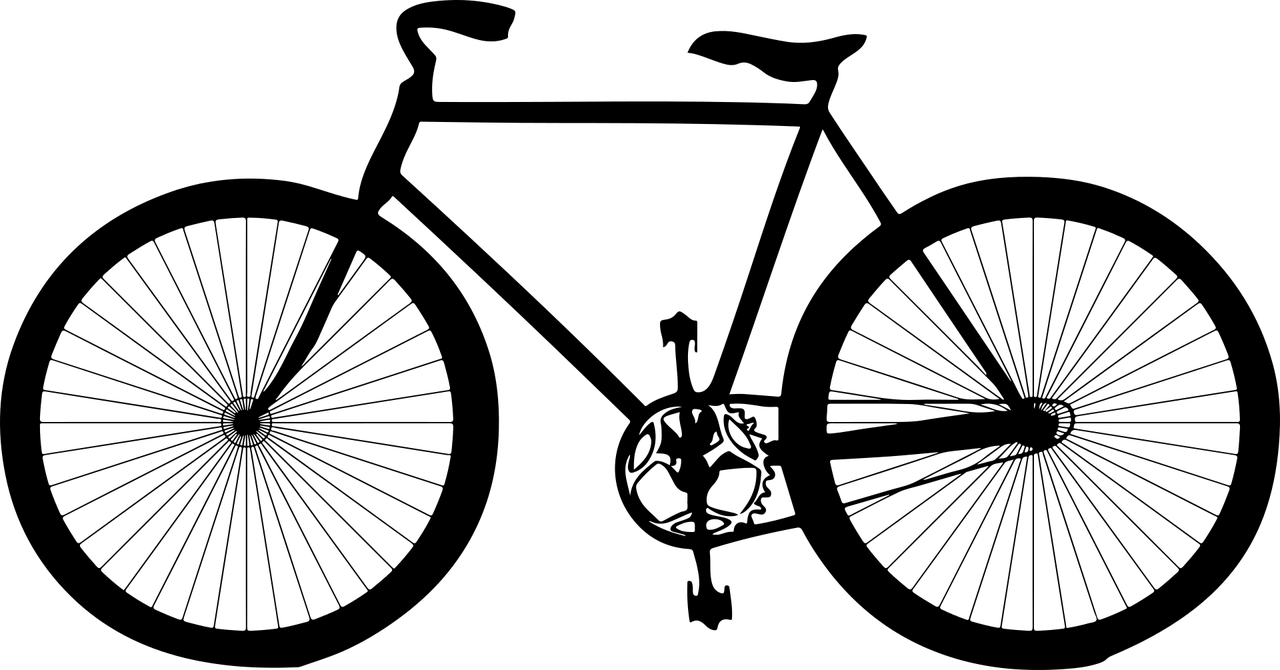 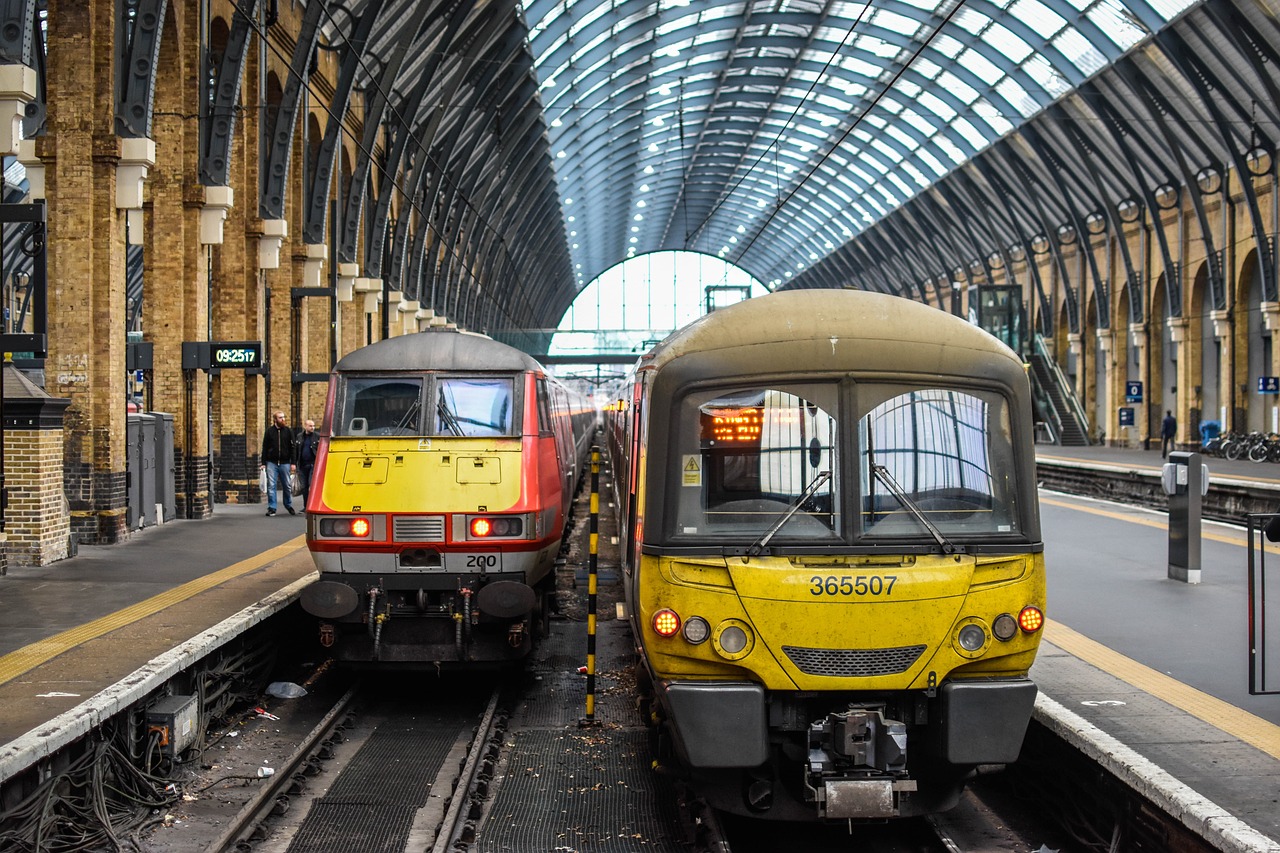 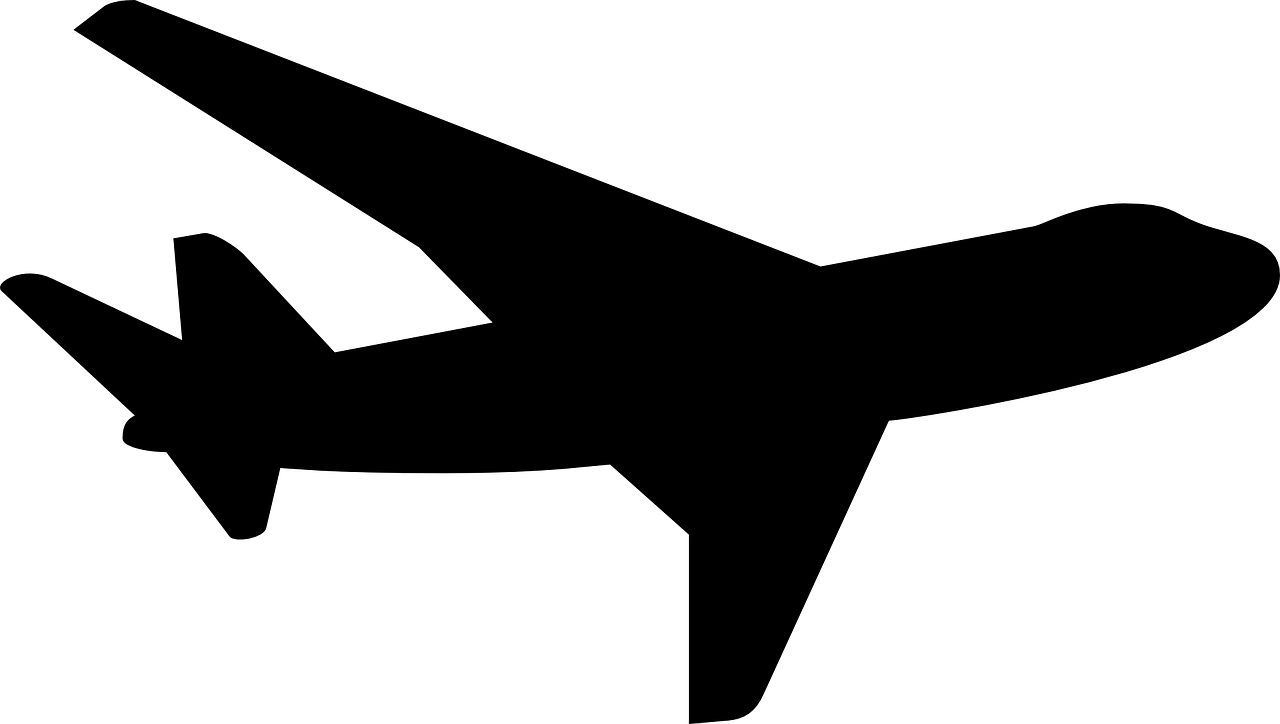 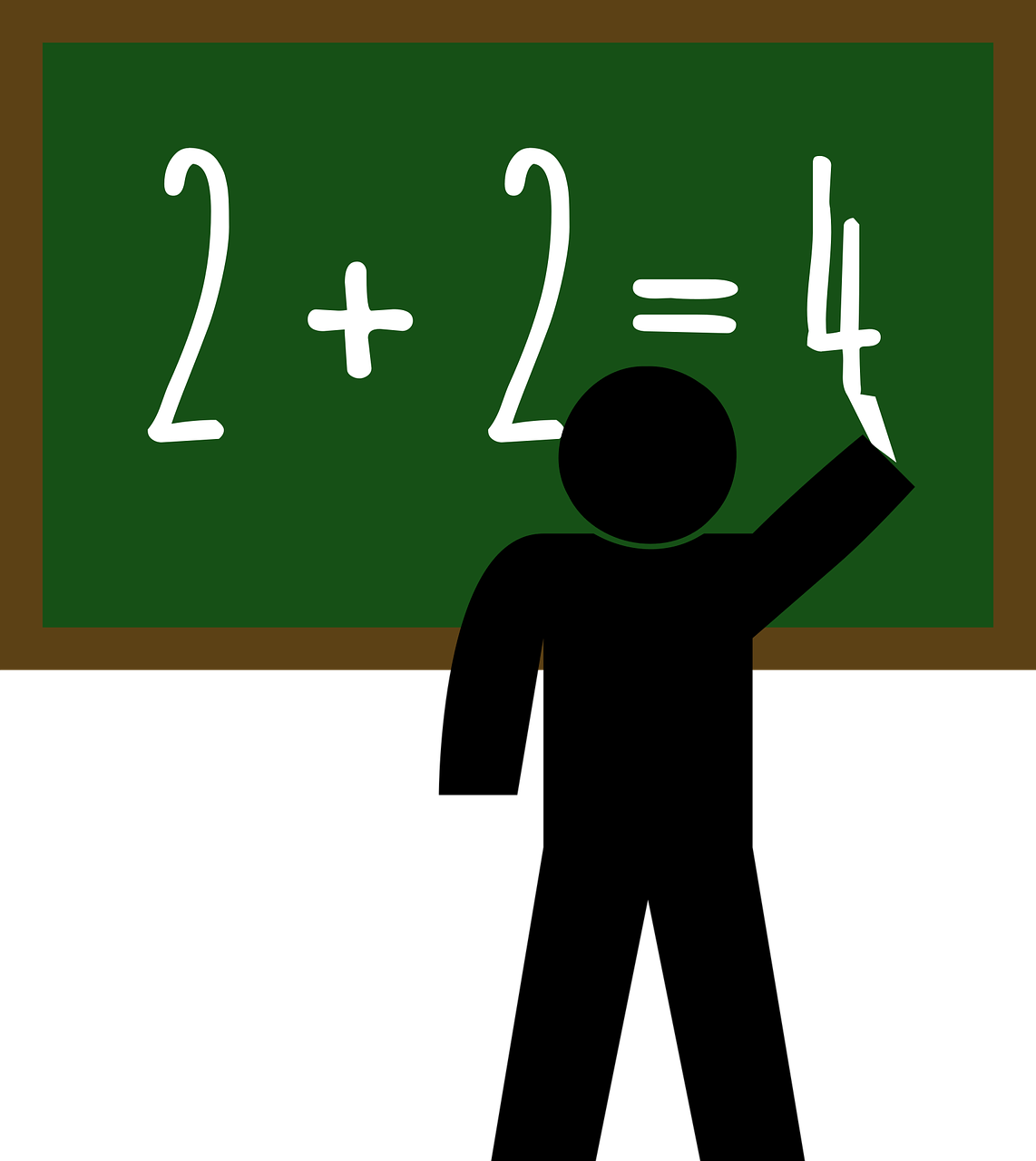 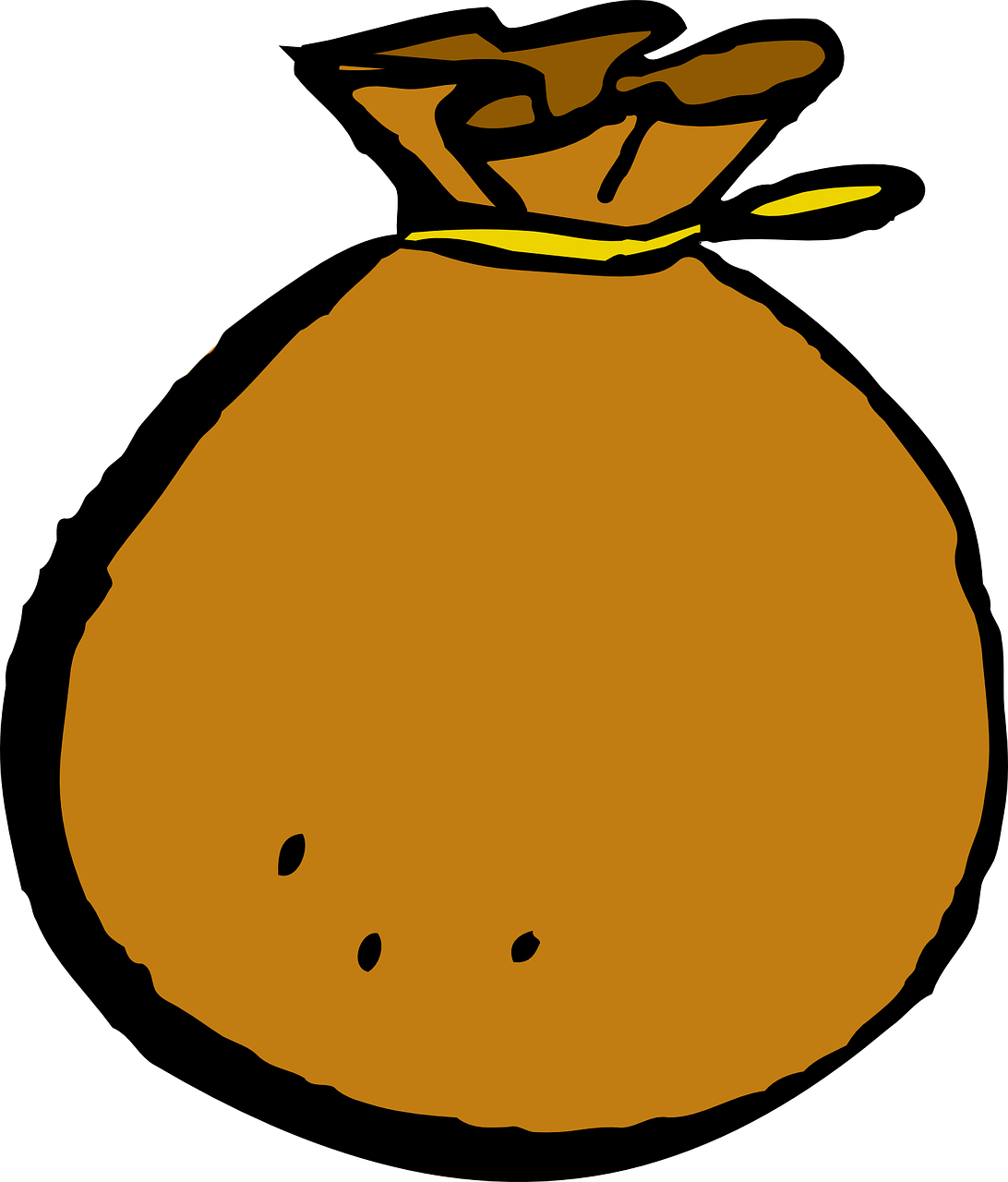 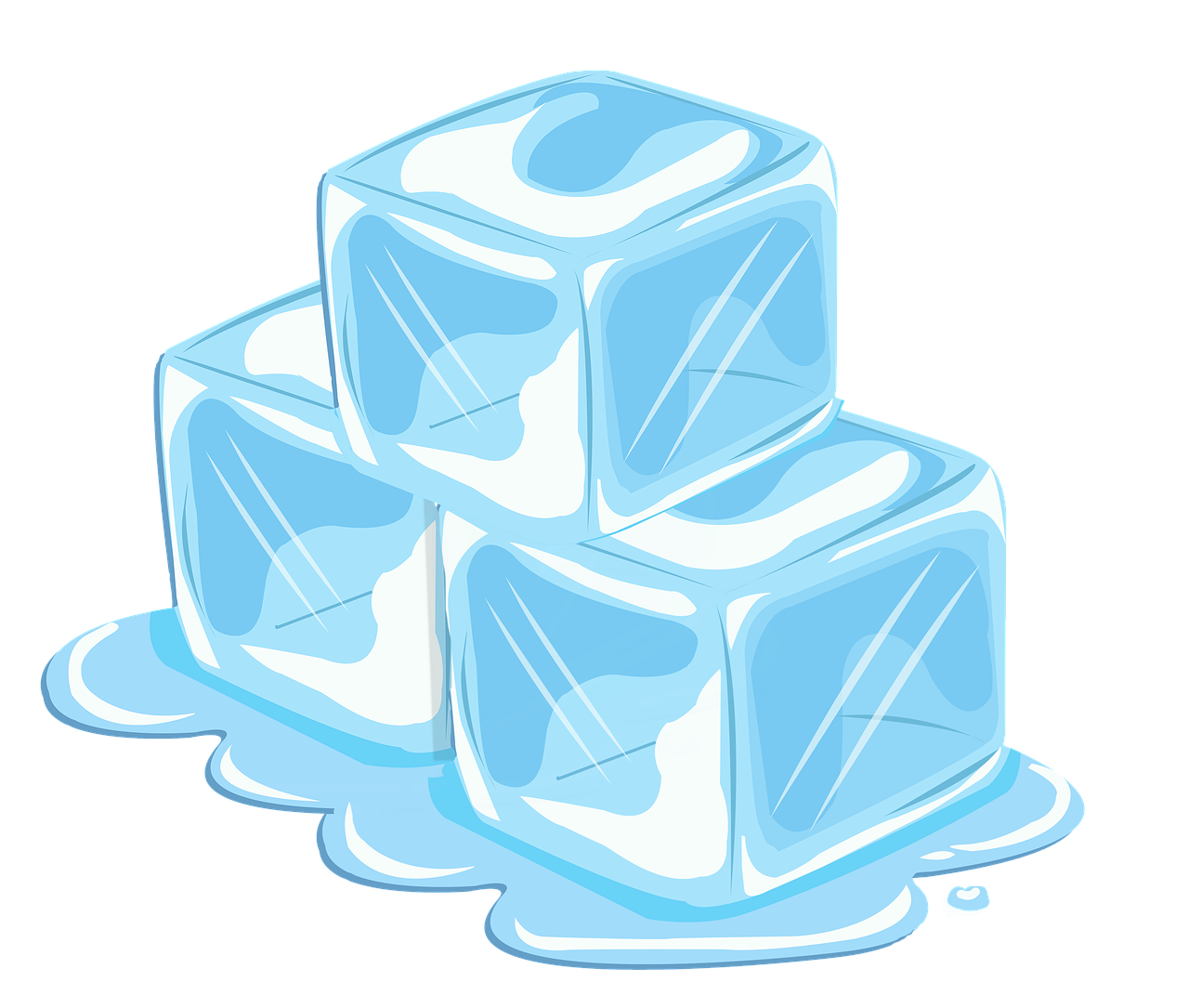 [Speaker Notes: Notes for Teacher - < Information for further reference or explanation >
Suggestions: <Ideas/ Images/ Animations / Others – To make better representation of the content >
Source of Multimedia used in this slide -  <Please provide source URL where we find the image and the license agreement>]